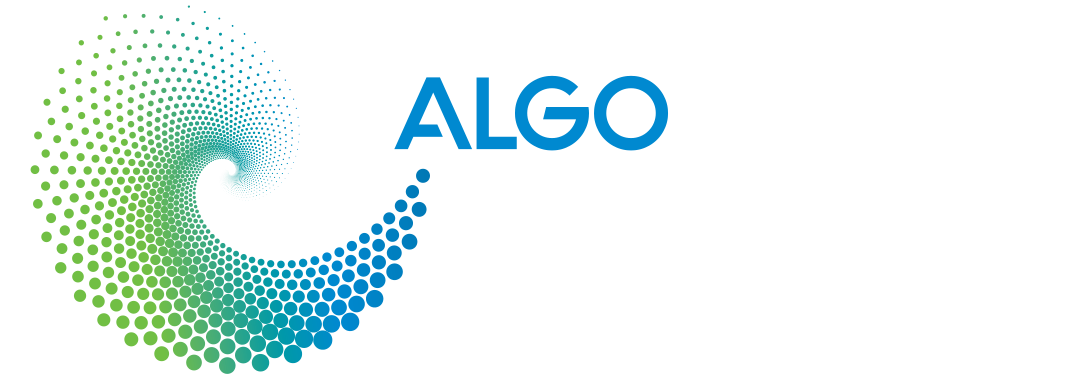 Algosystems Explained
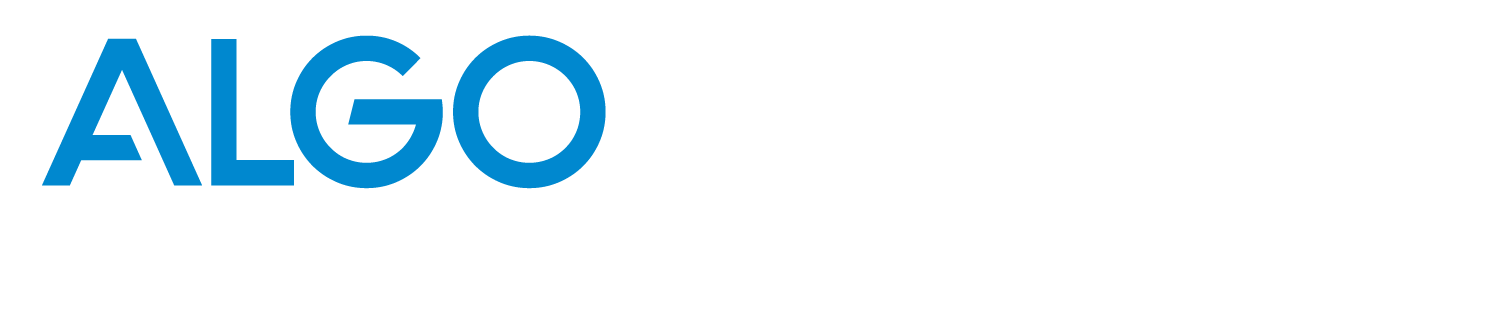 www.algosystems.gr
Algosystems at a glance
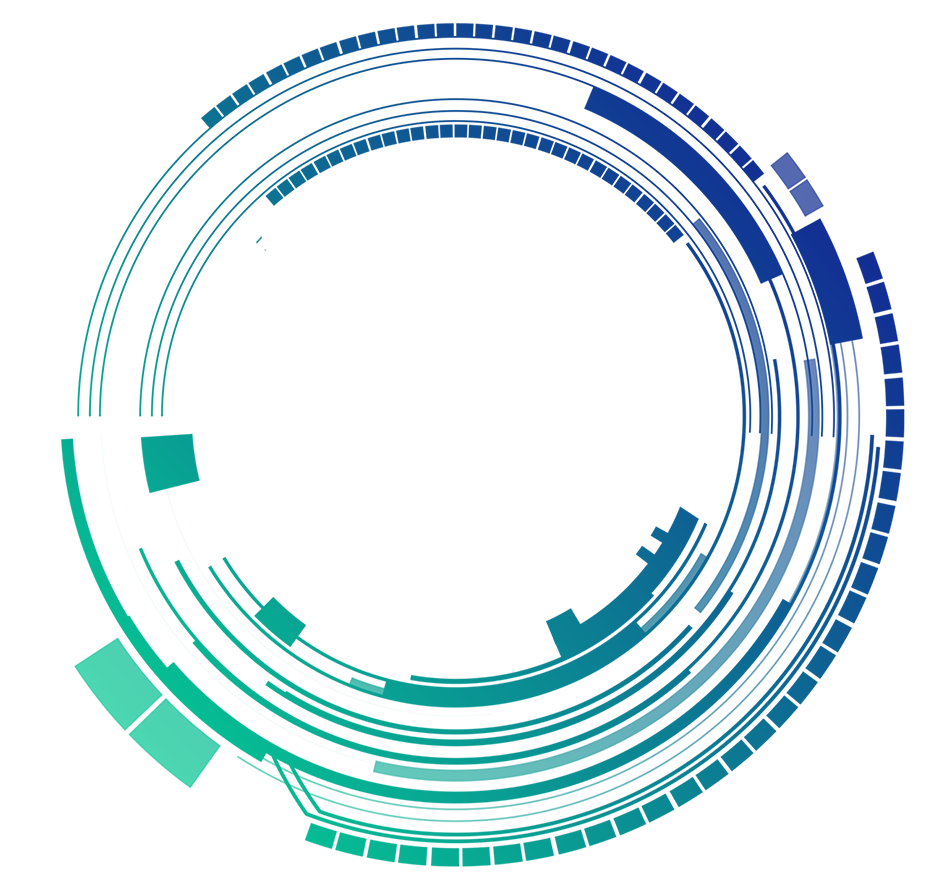 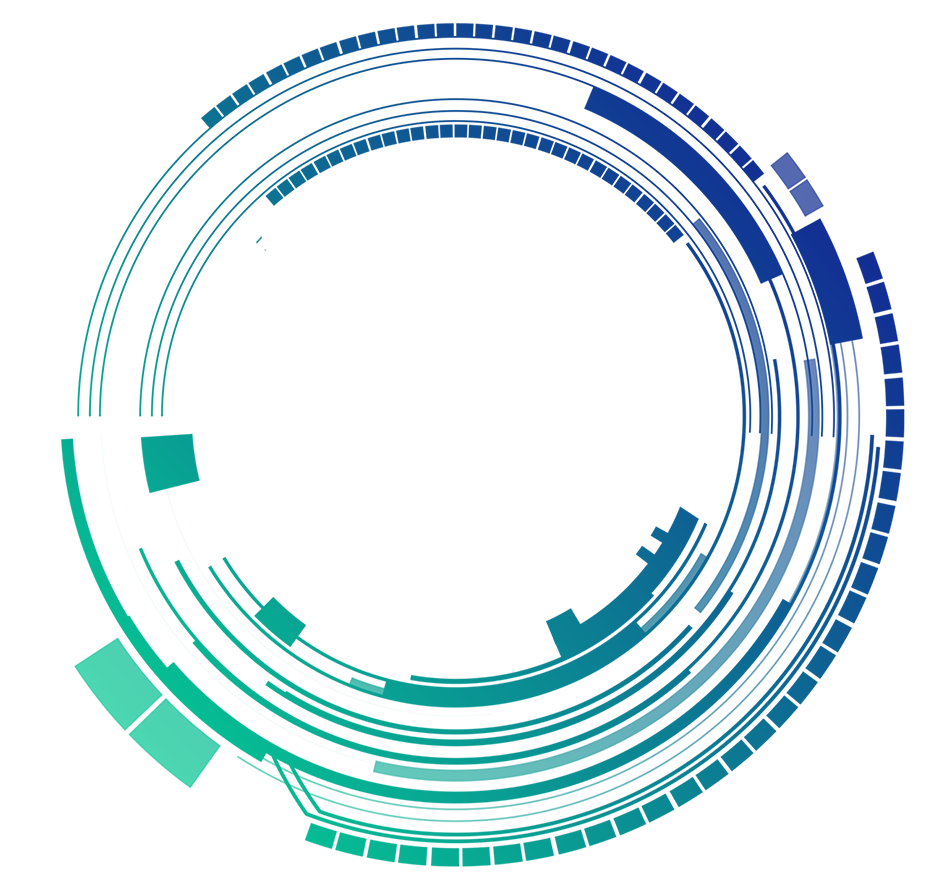 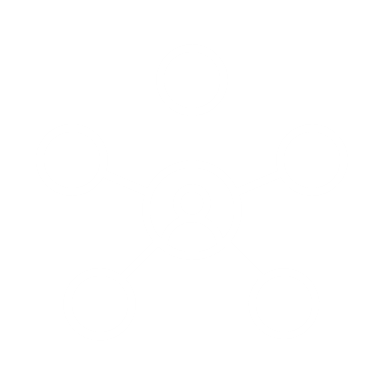 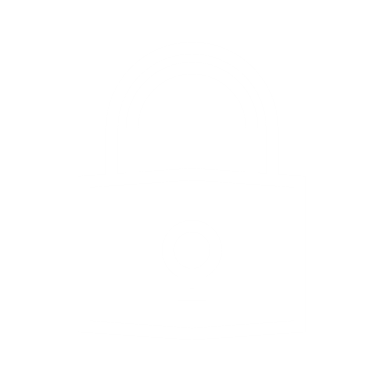 Cybersecurity
Networking
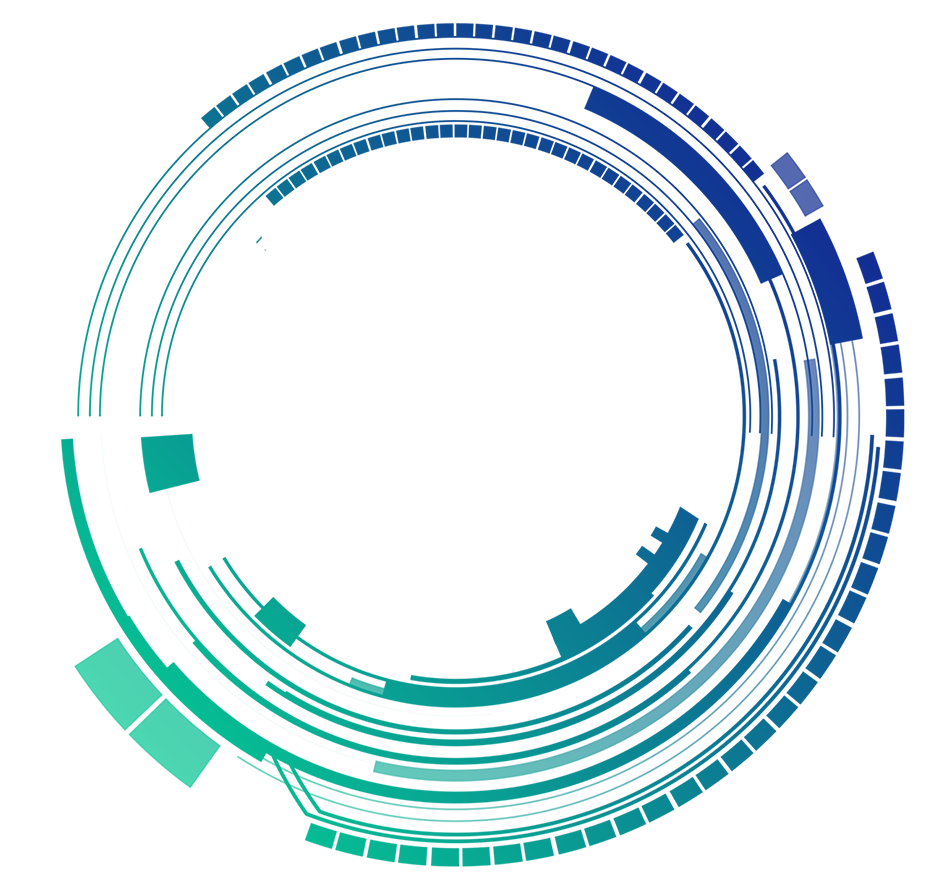 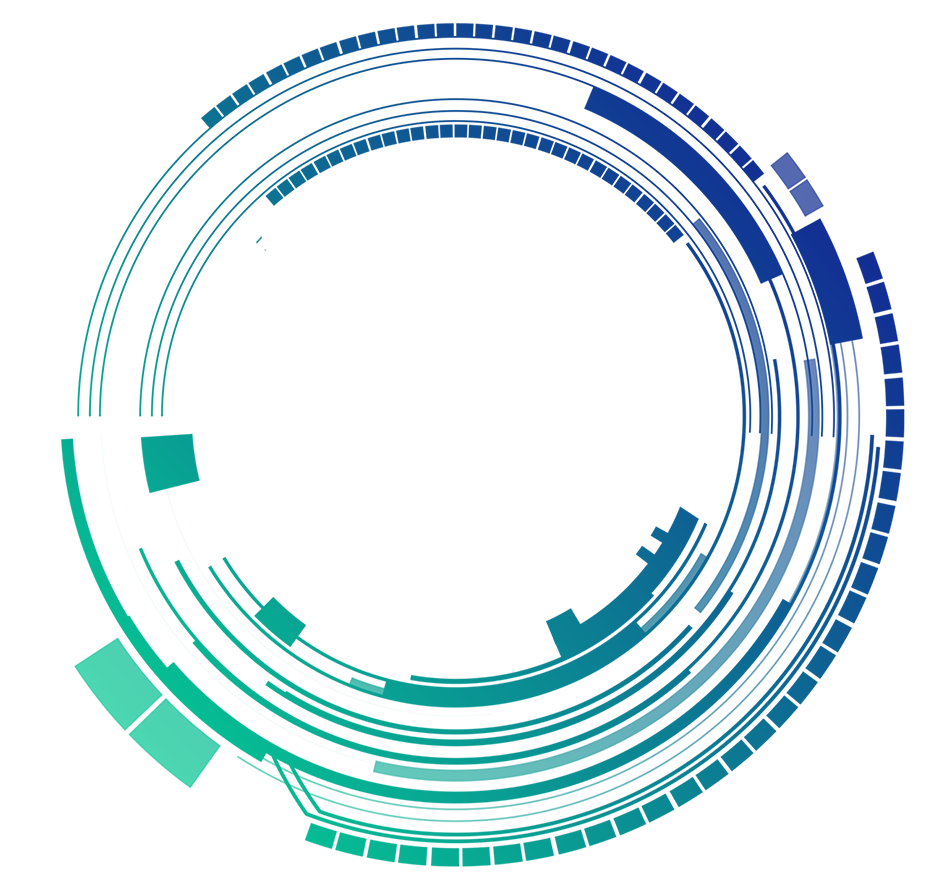 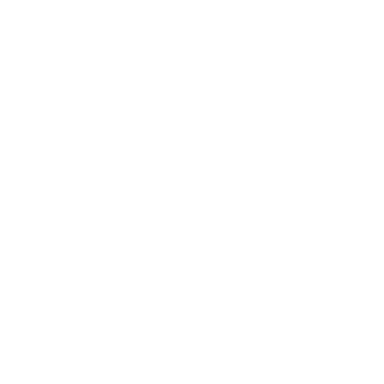 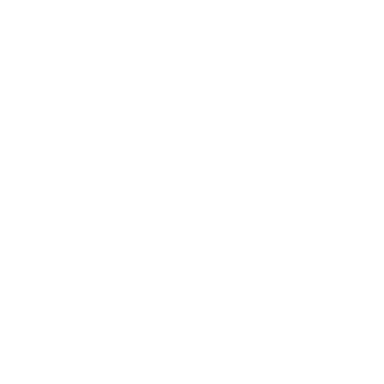 Systems and Data Center
Cloud Transformation
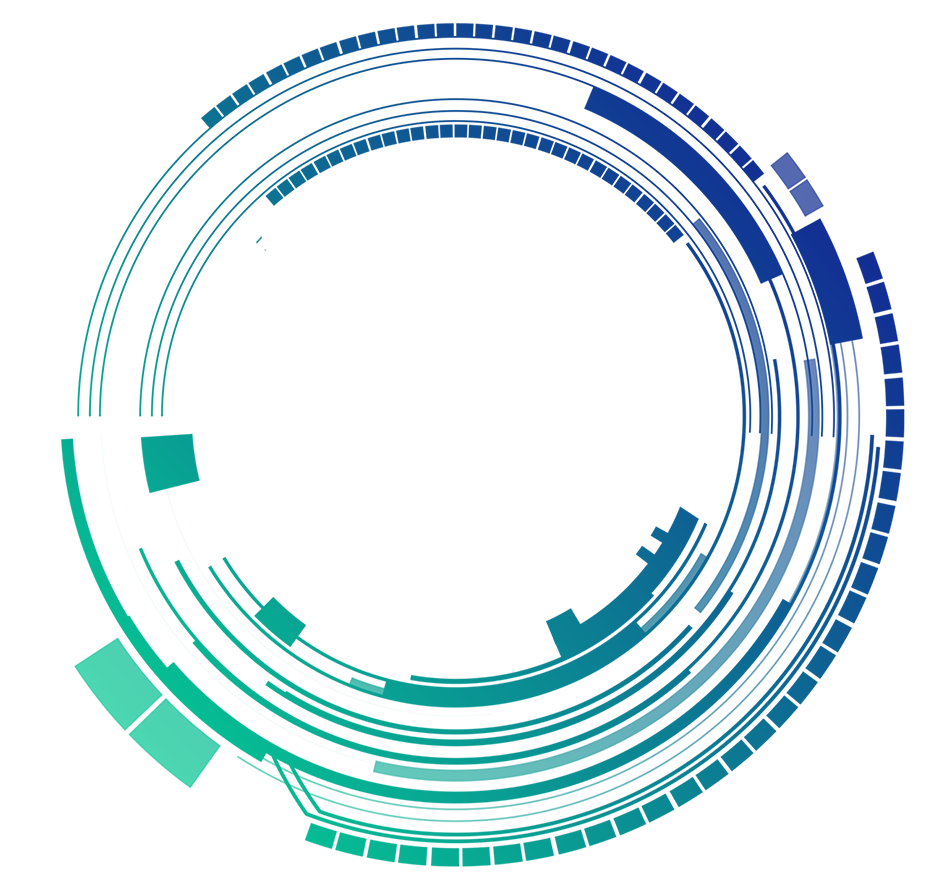 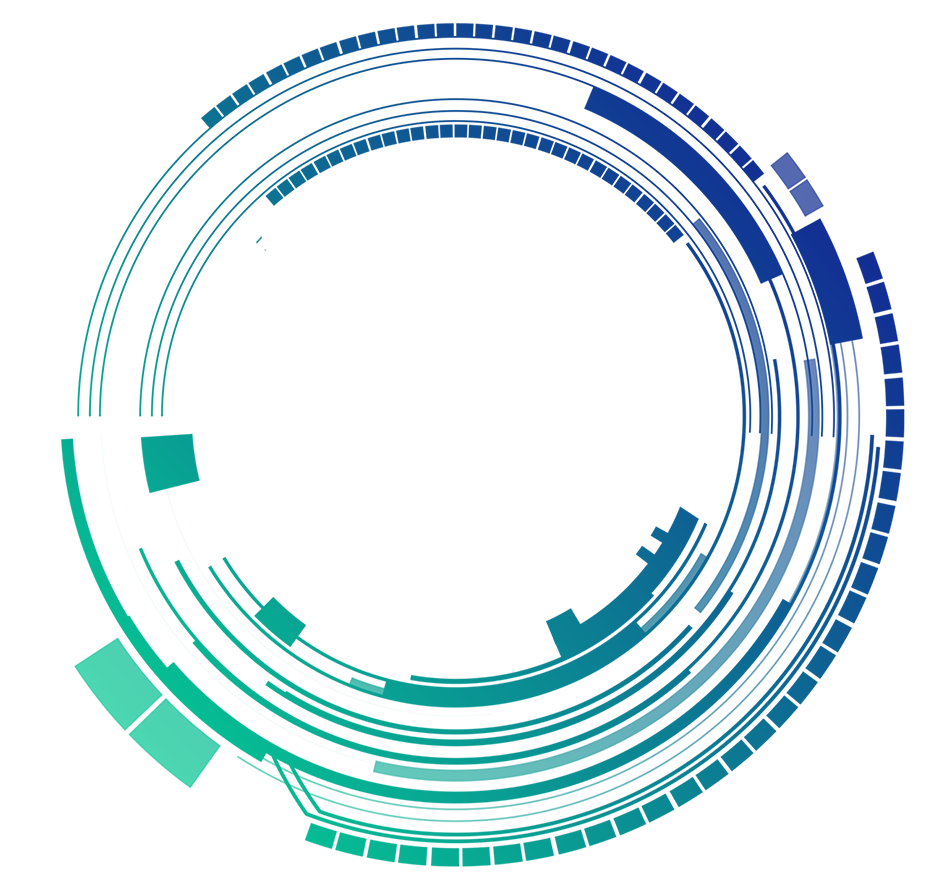 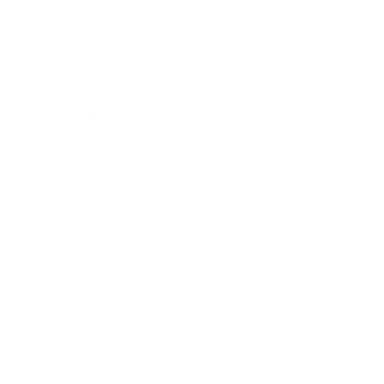 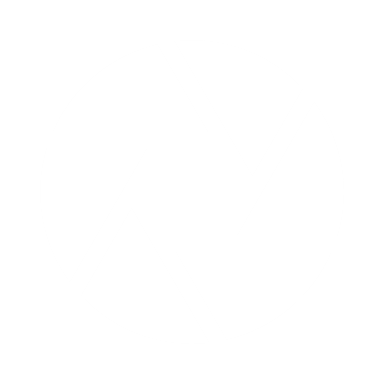 Collaboration
SOC & NOC  - 24/7
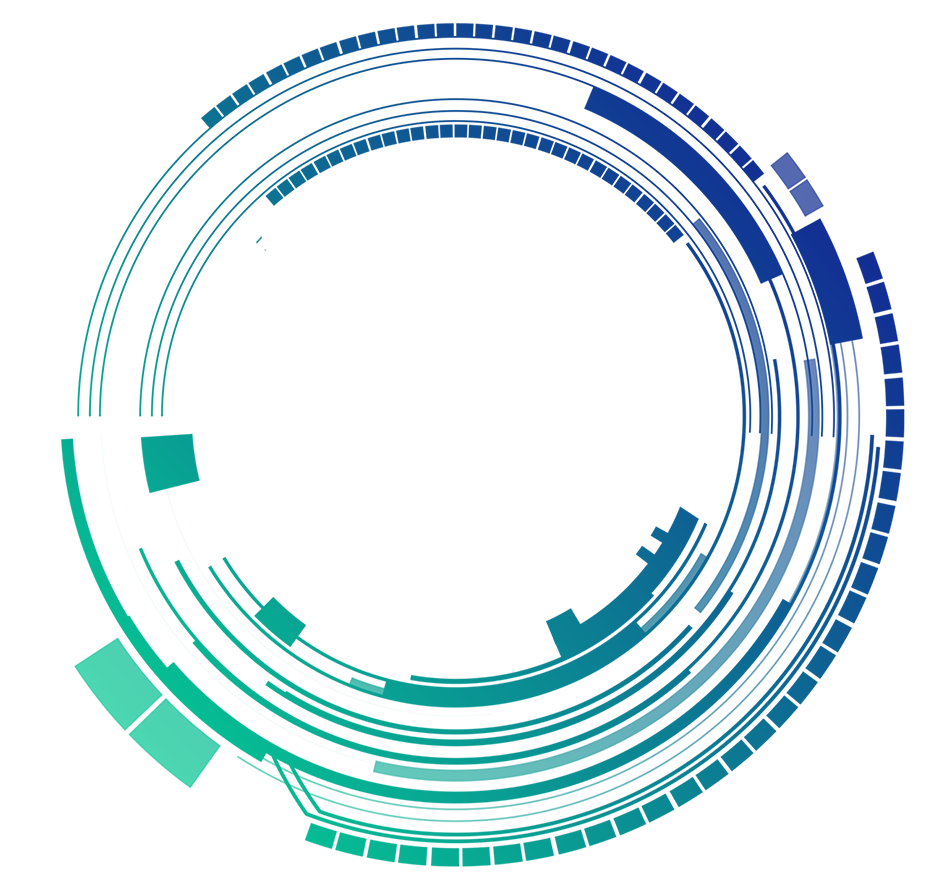 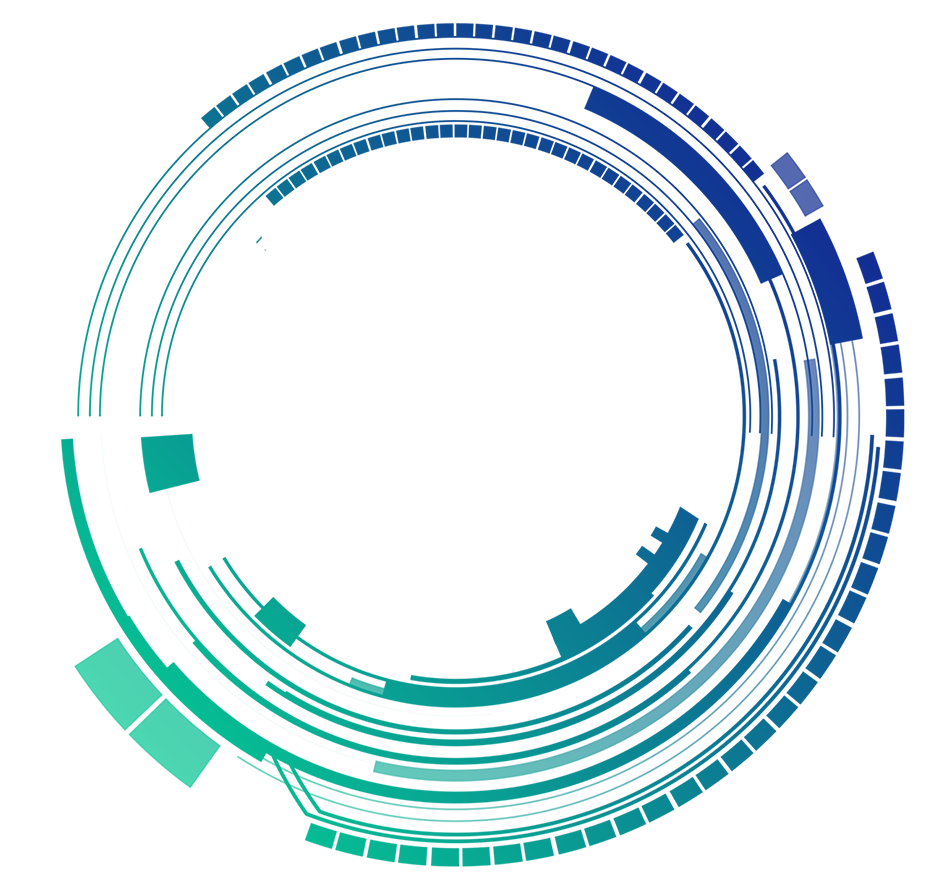 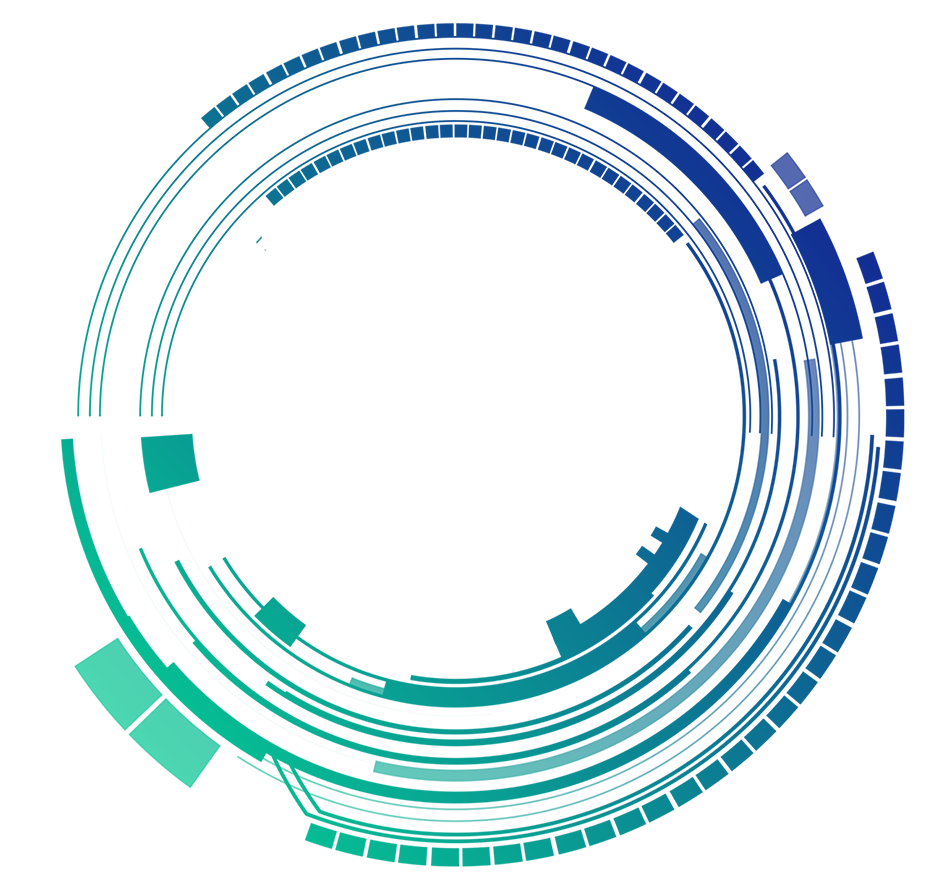 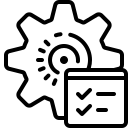 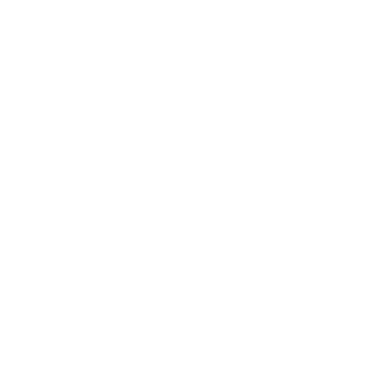 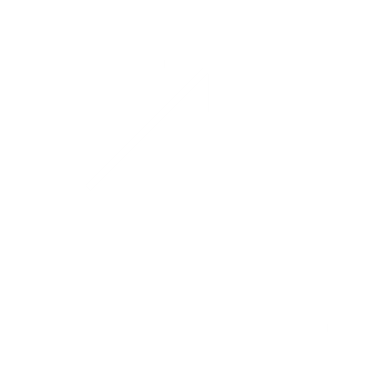 Software Engineering -DevOps
Metrology
Automation
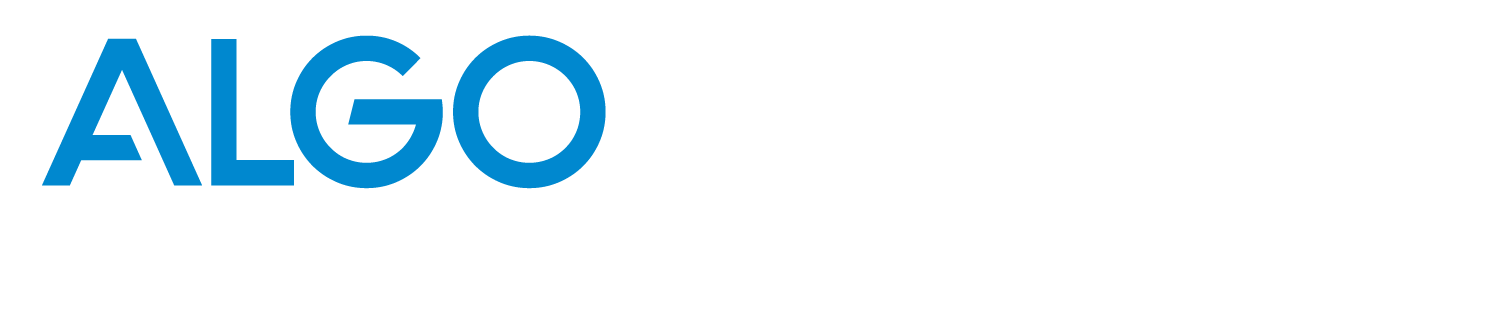 www.algosystems.gr
Vendors
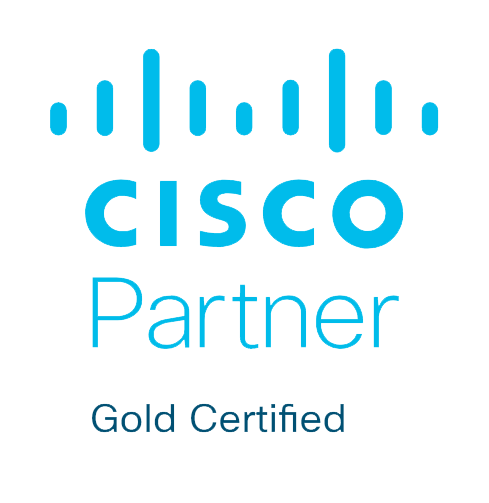 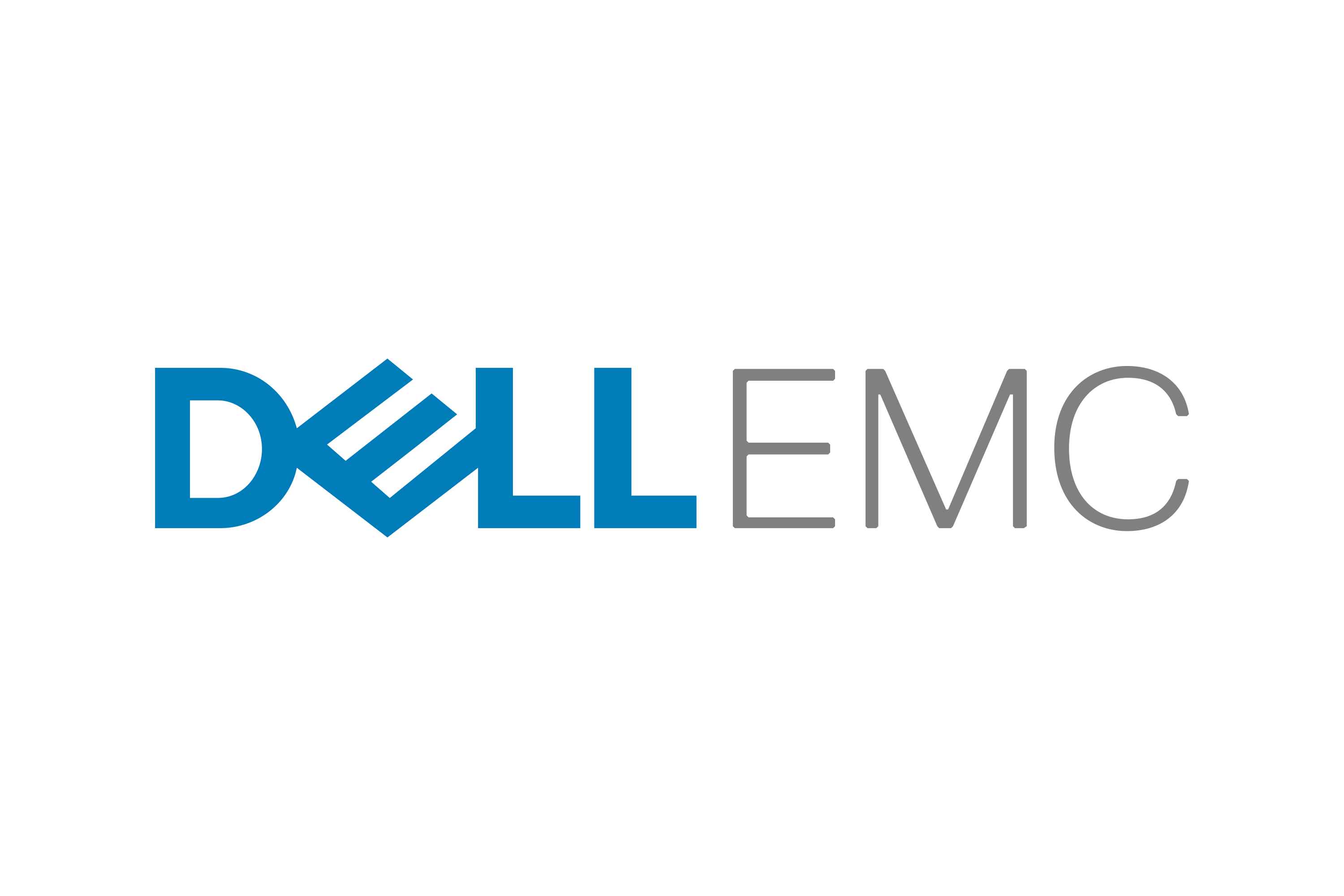 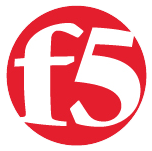 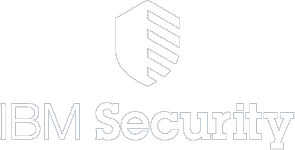 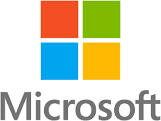 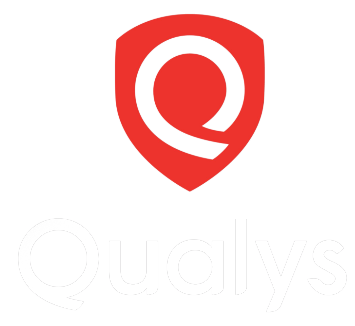 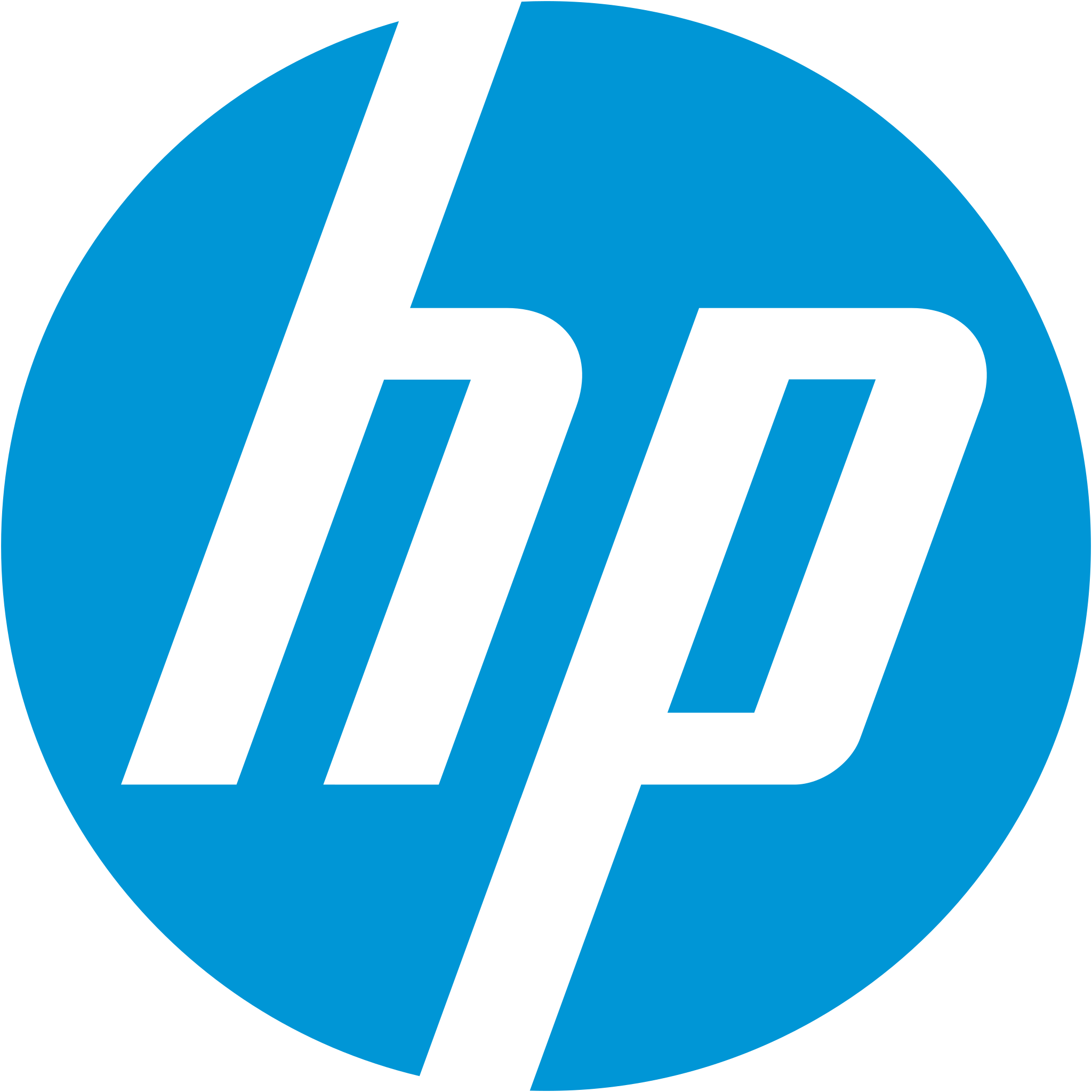 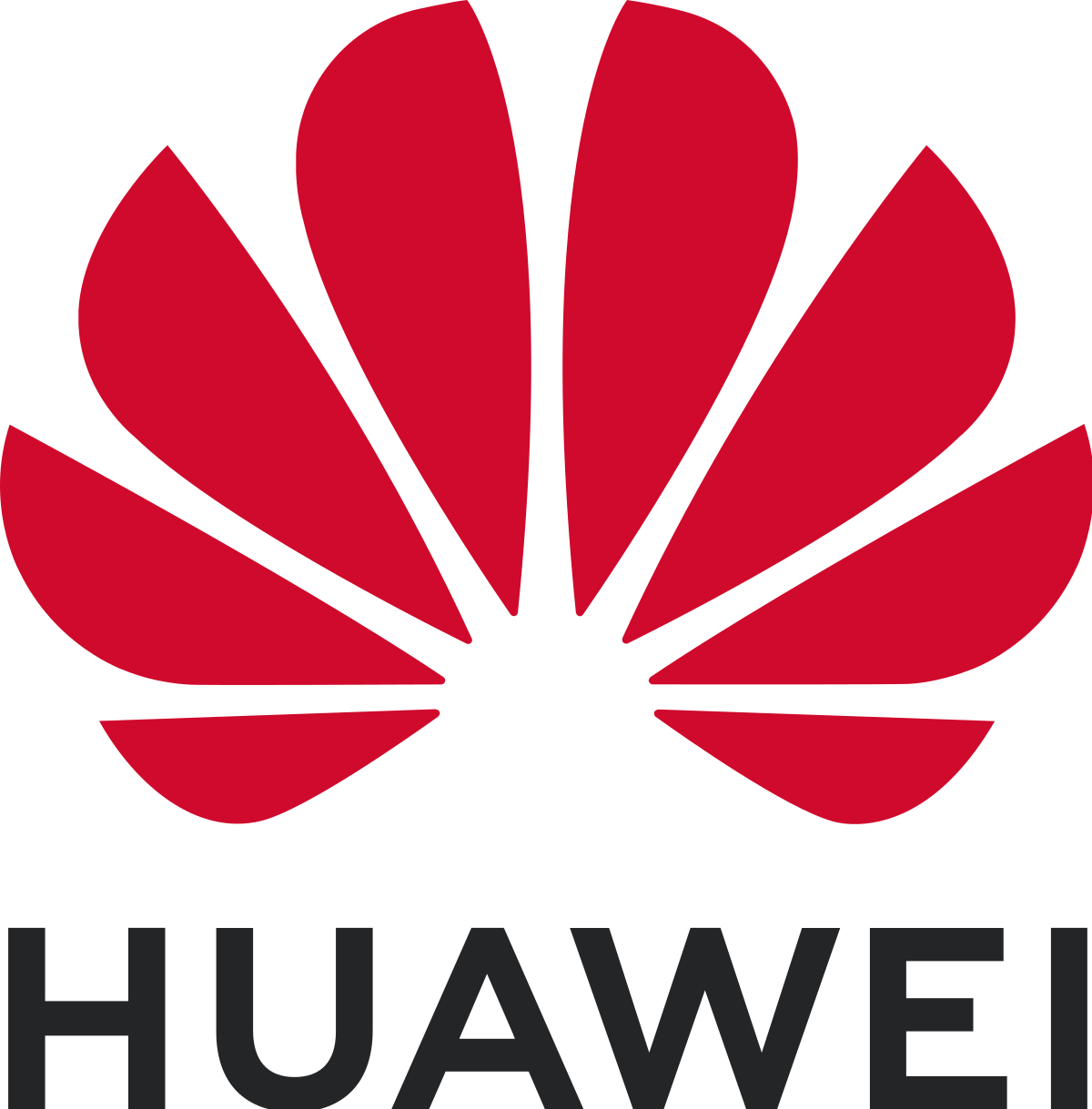 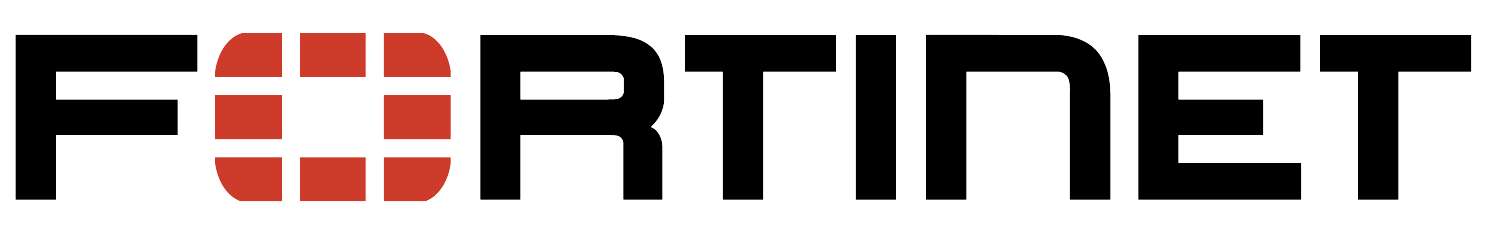 Clients
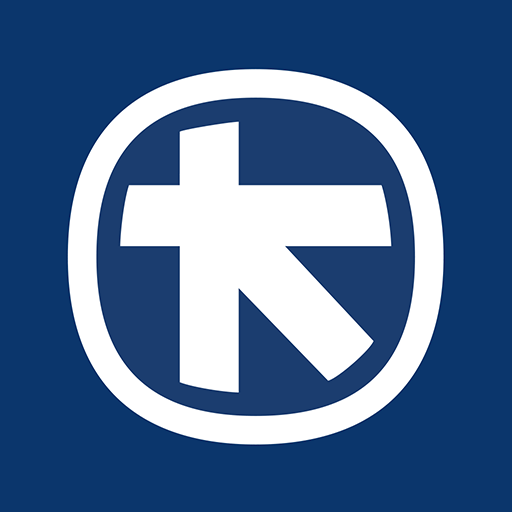 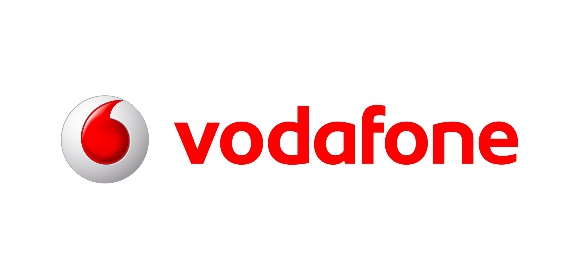 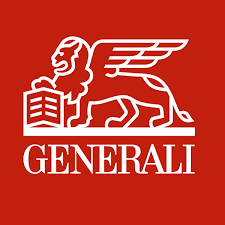 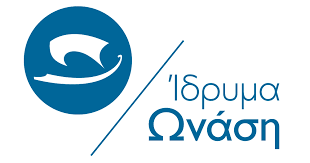 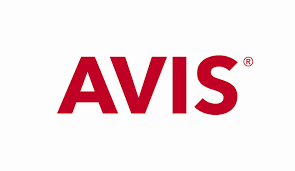 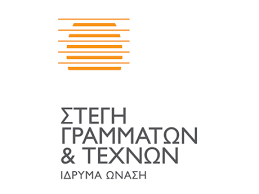 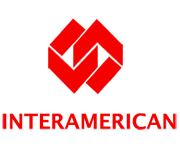 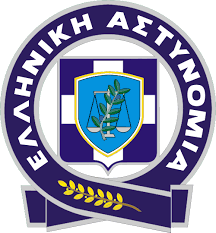 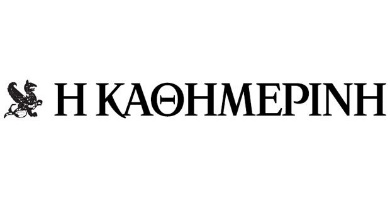 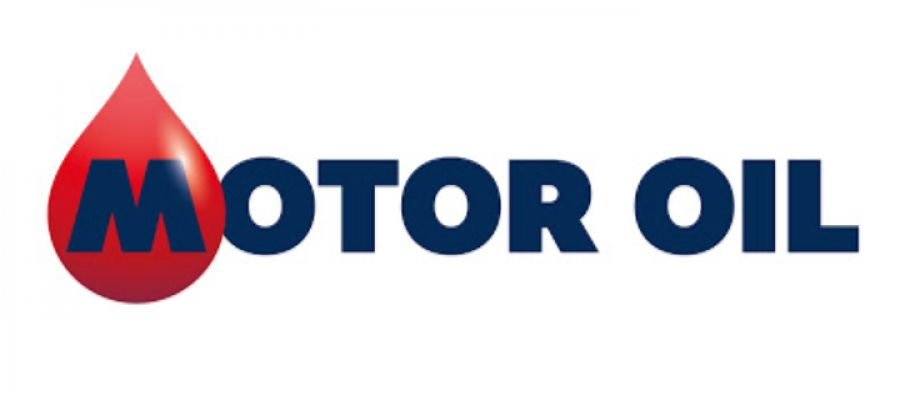 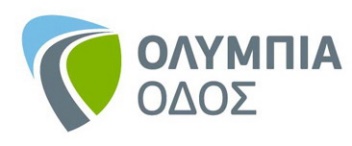 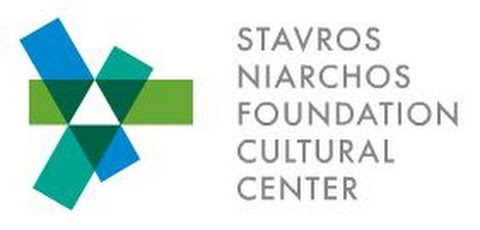 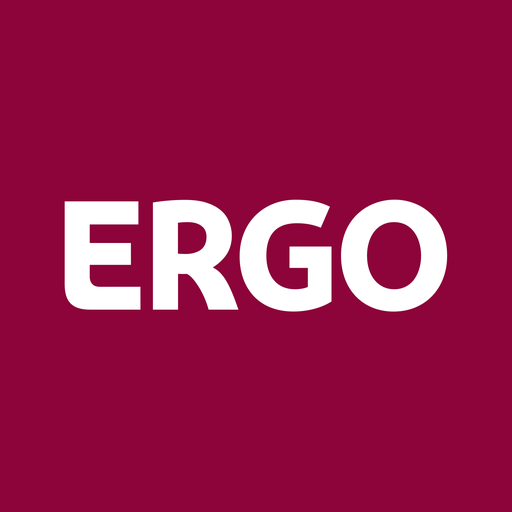 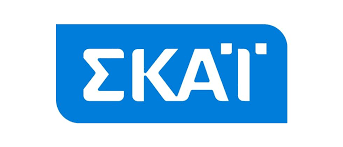 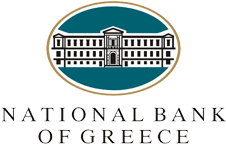 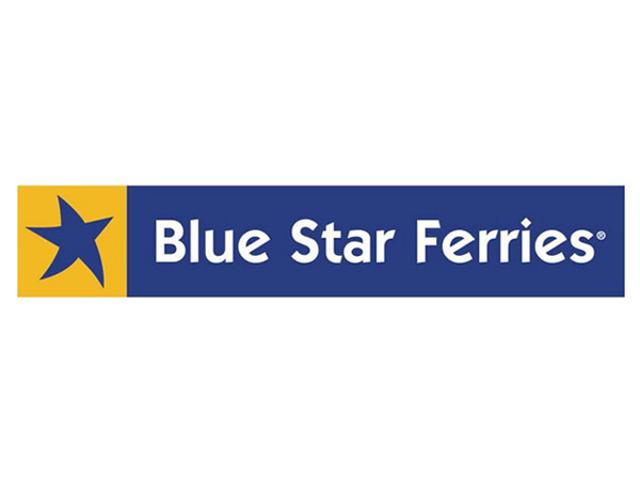 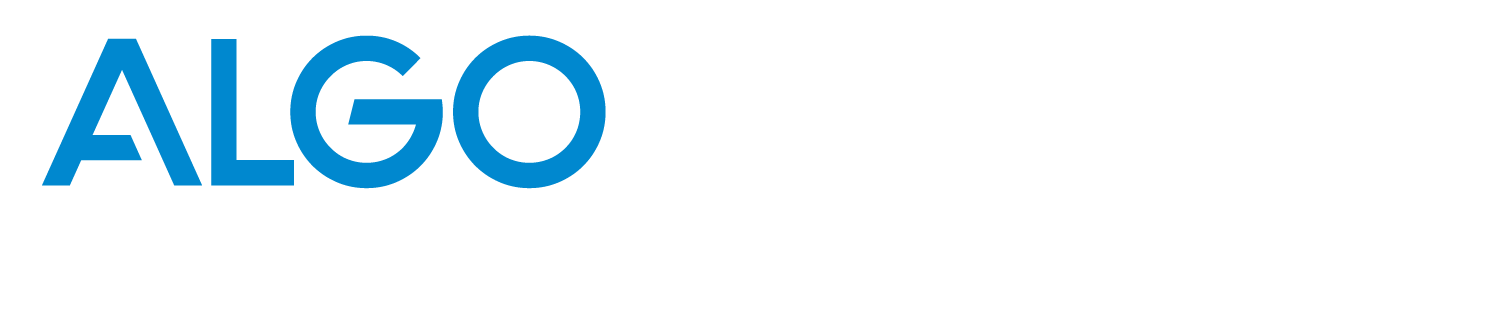 www.algosystems.gr
OUR SUCCESS
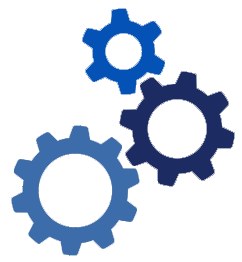 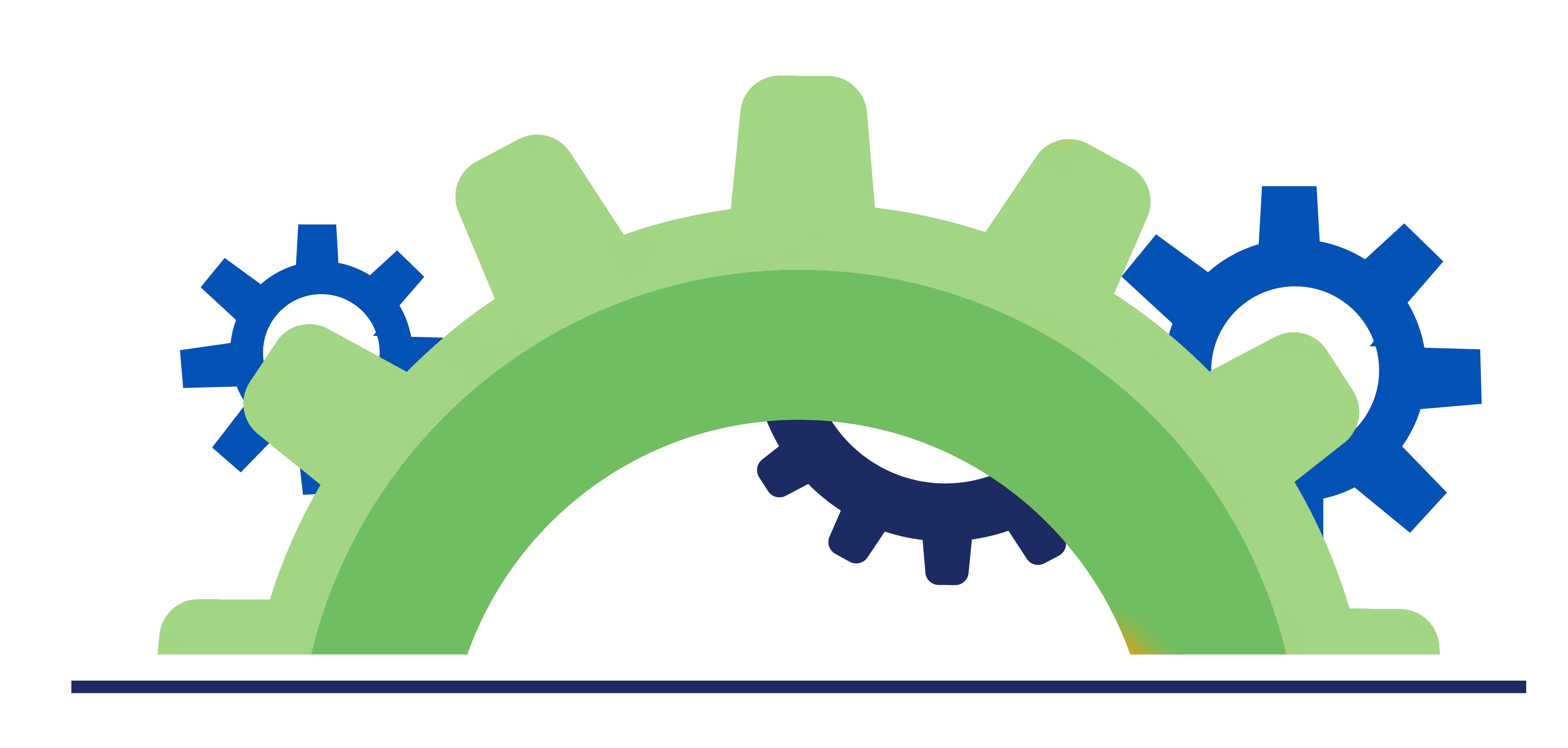 TRUST
TEAMWORK
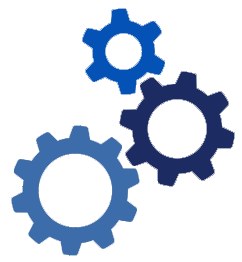 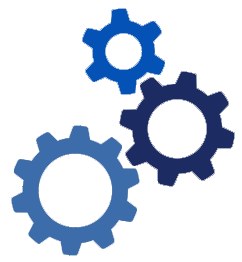 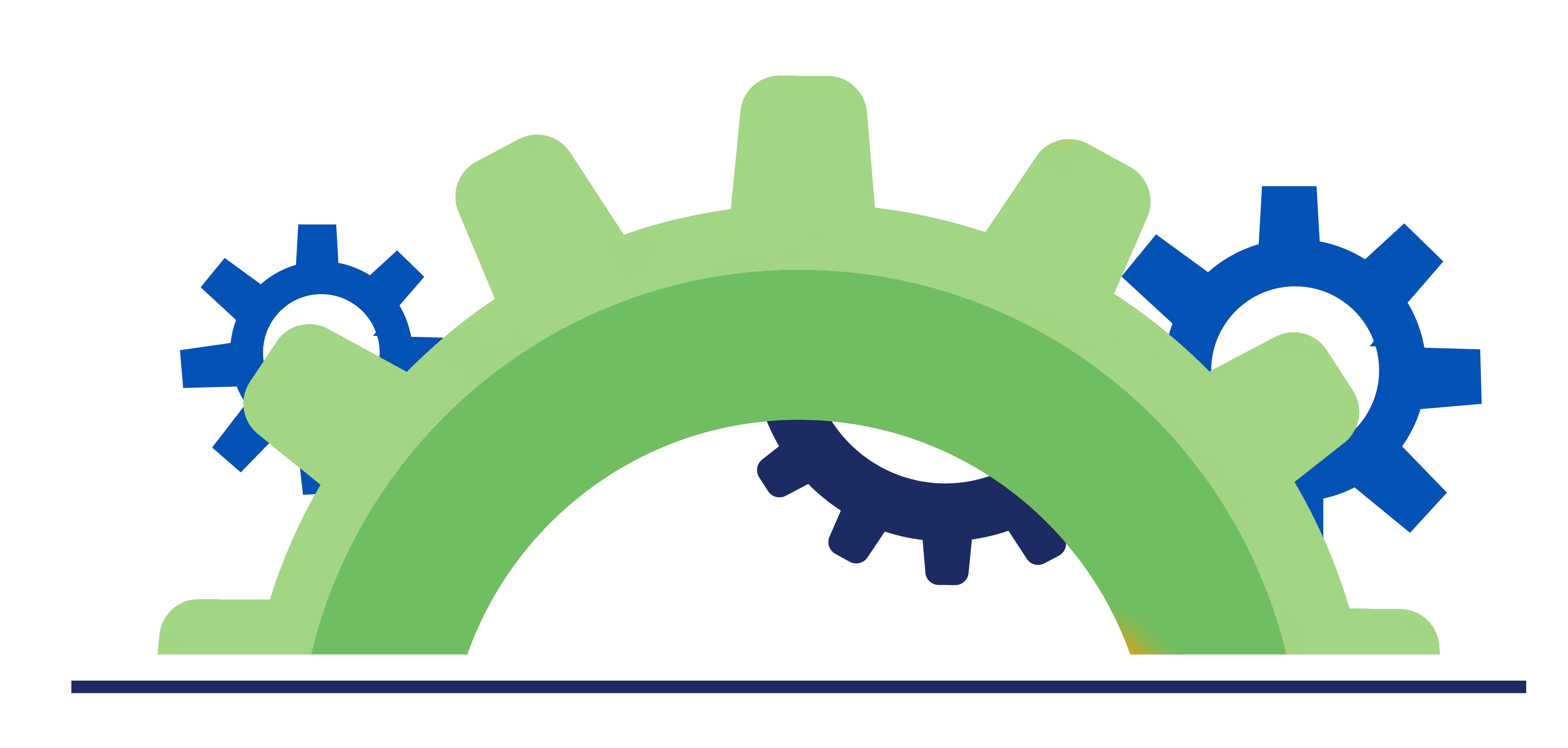 OPENNESS
OUR TEAM
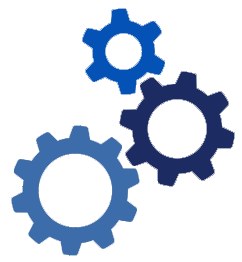 EQUALITY
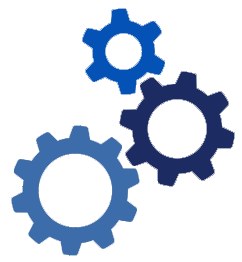 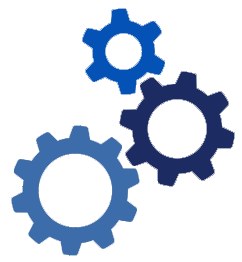 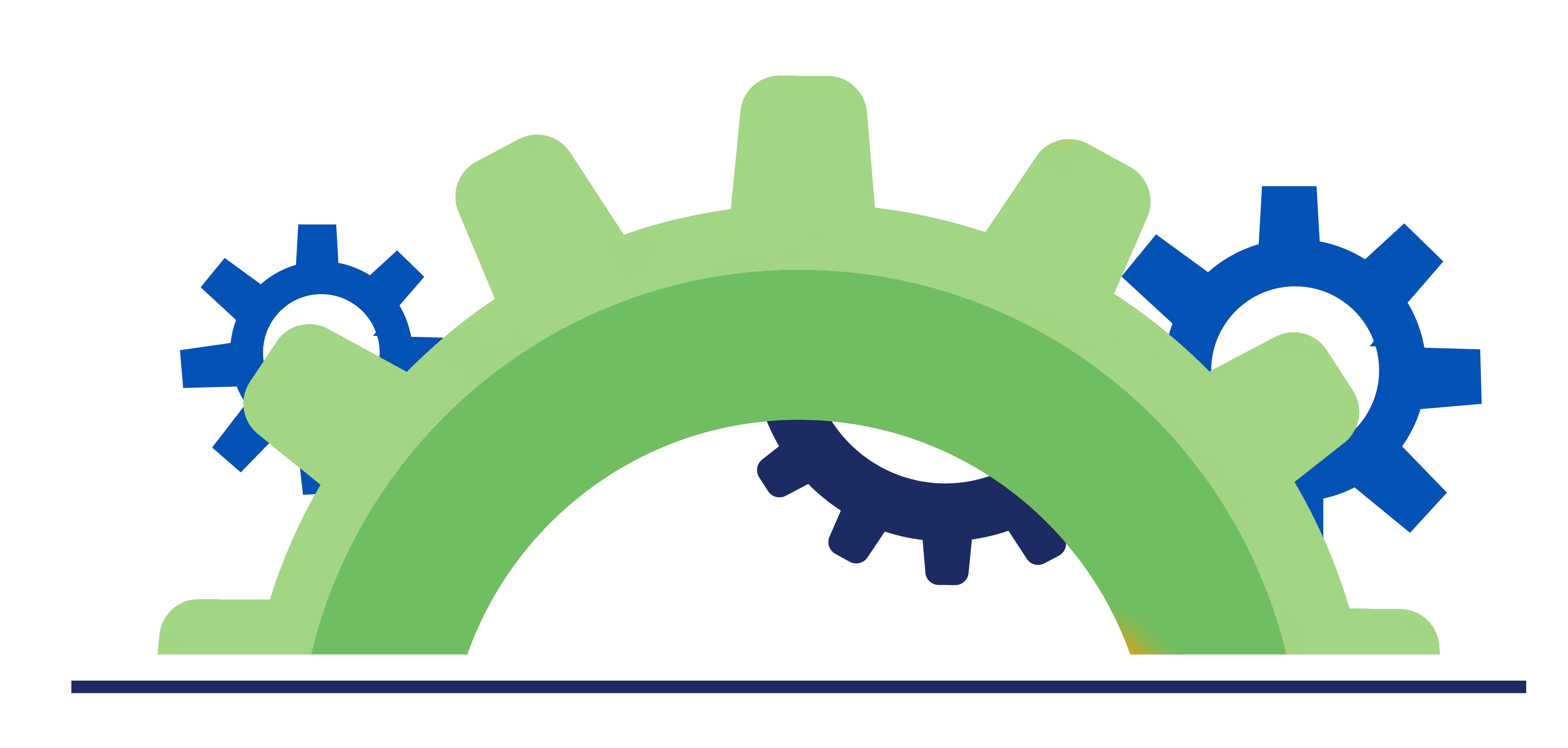 OUR PEOPLE
YOU?
COMMUMICATION
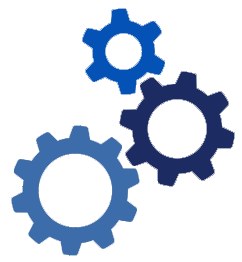 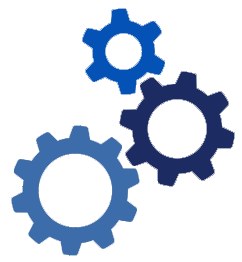 FRIENDLINESS
RECOGNITION
TRANSPARENCY
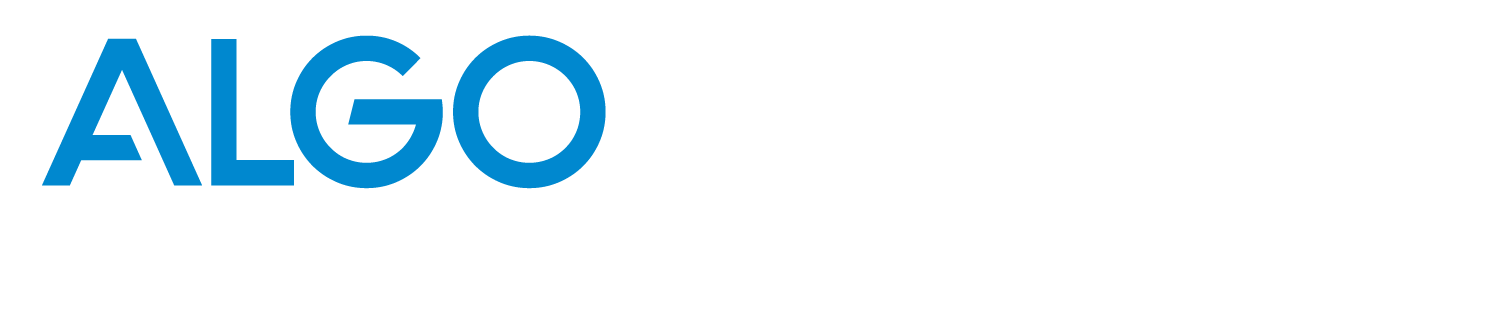 www.algosystems.gr
YOUR SUCCESS
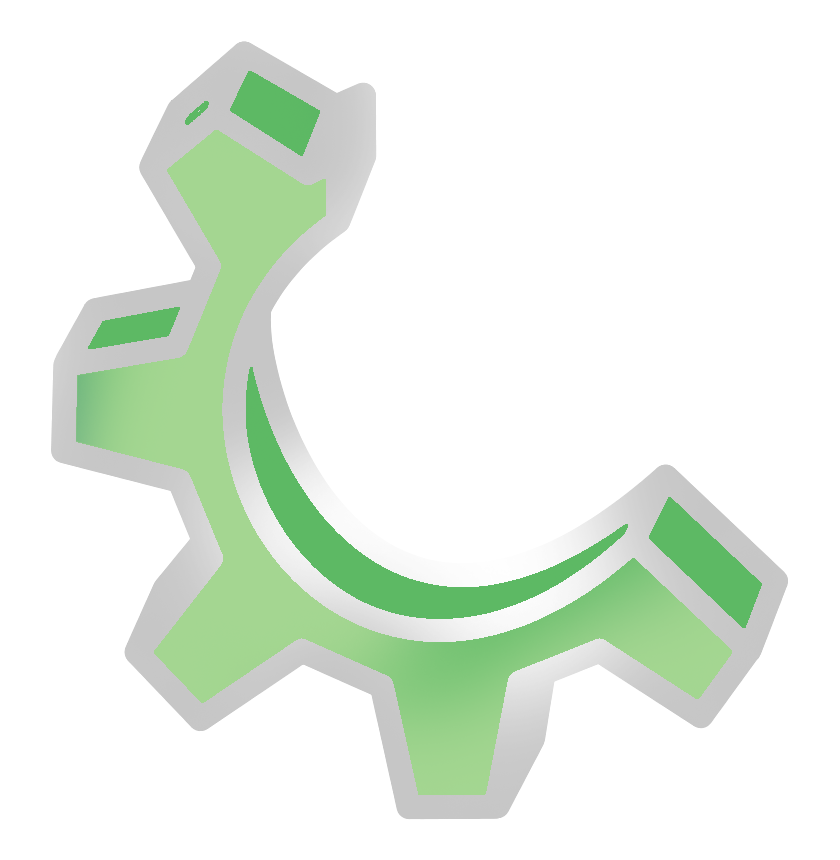 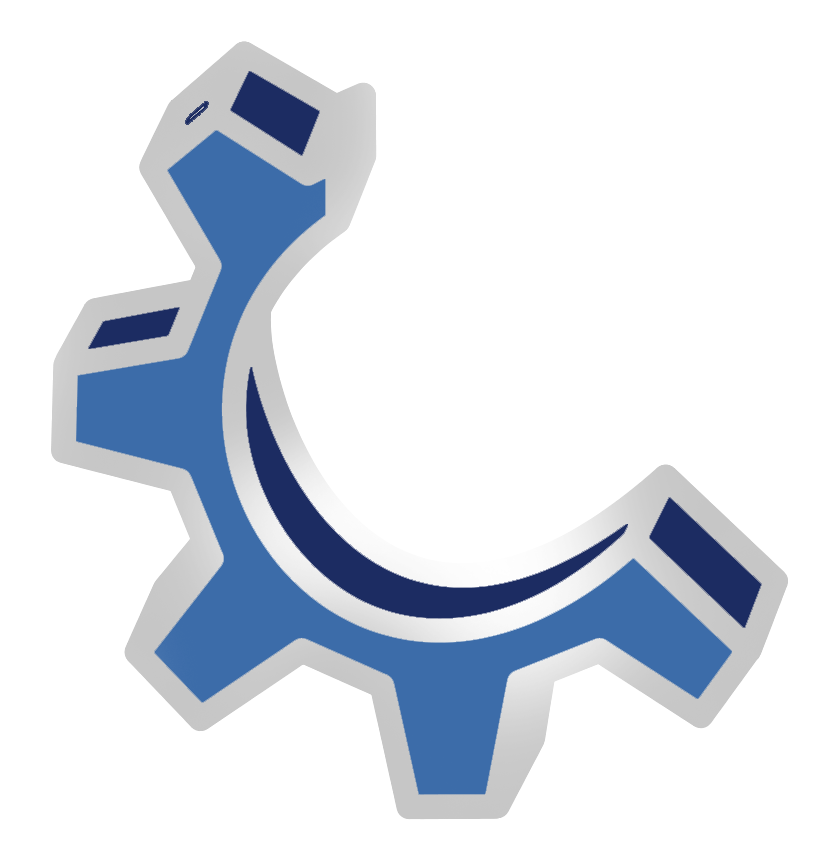 CONTINUOUS TRAINING
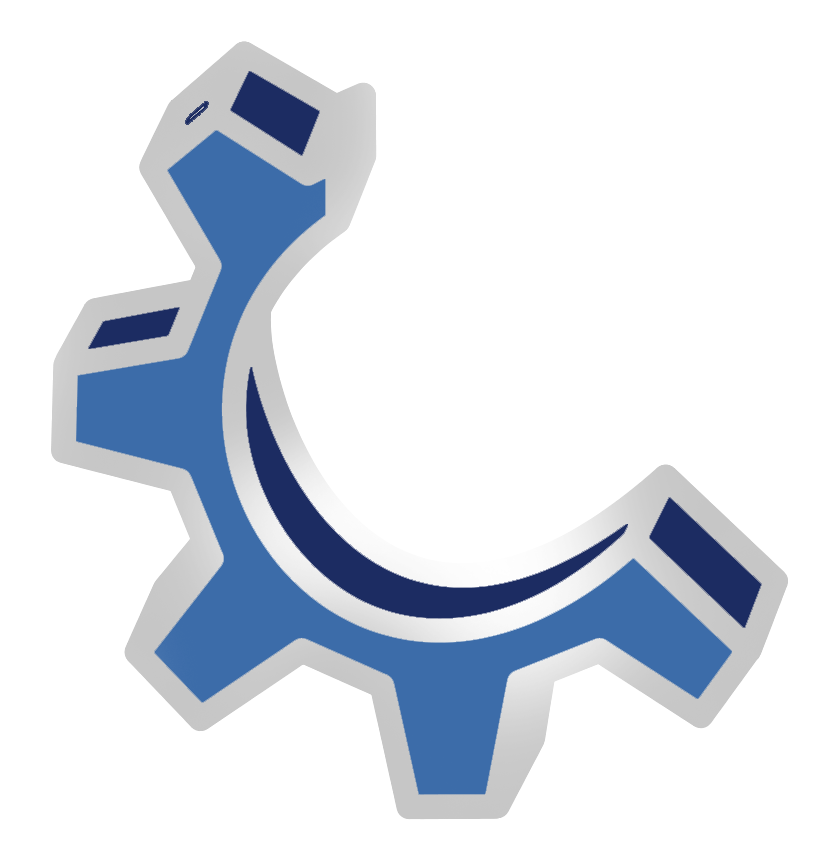 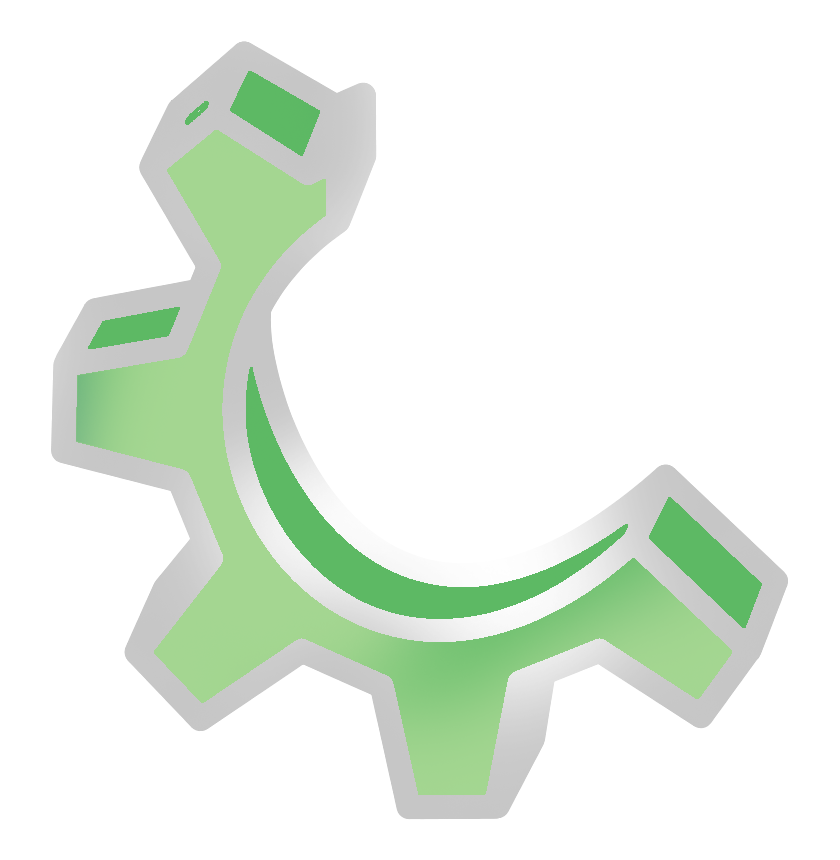 CERTIFICATIONS
EQUAL OPPORTUNITIES
DEVELOPMENT
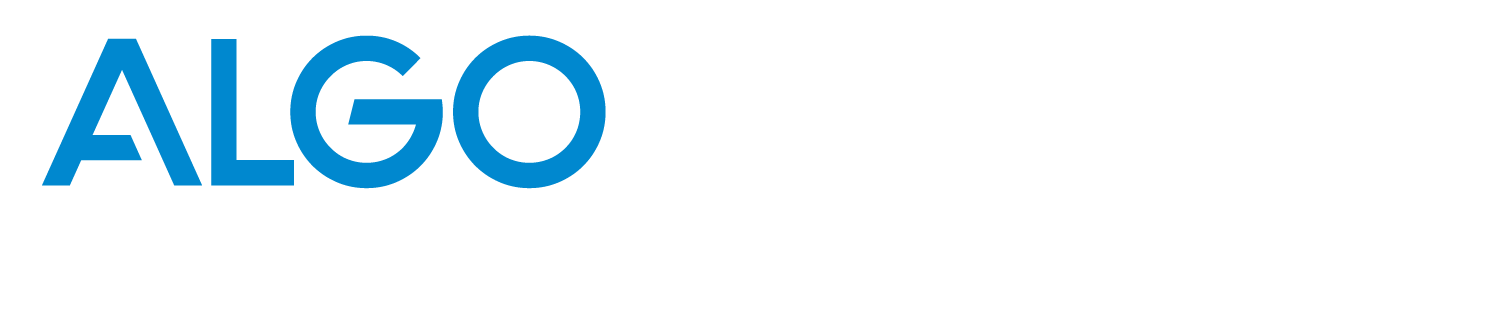 www.algosystems.gr
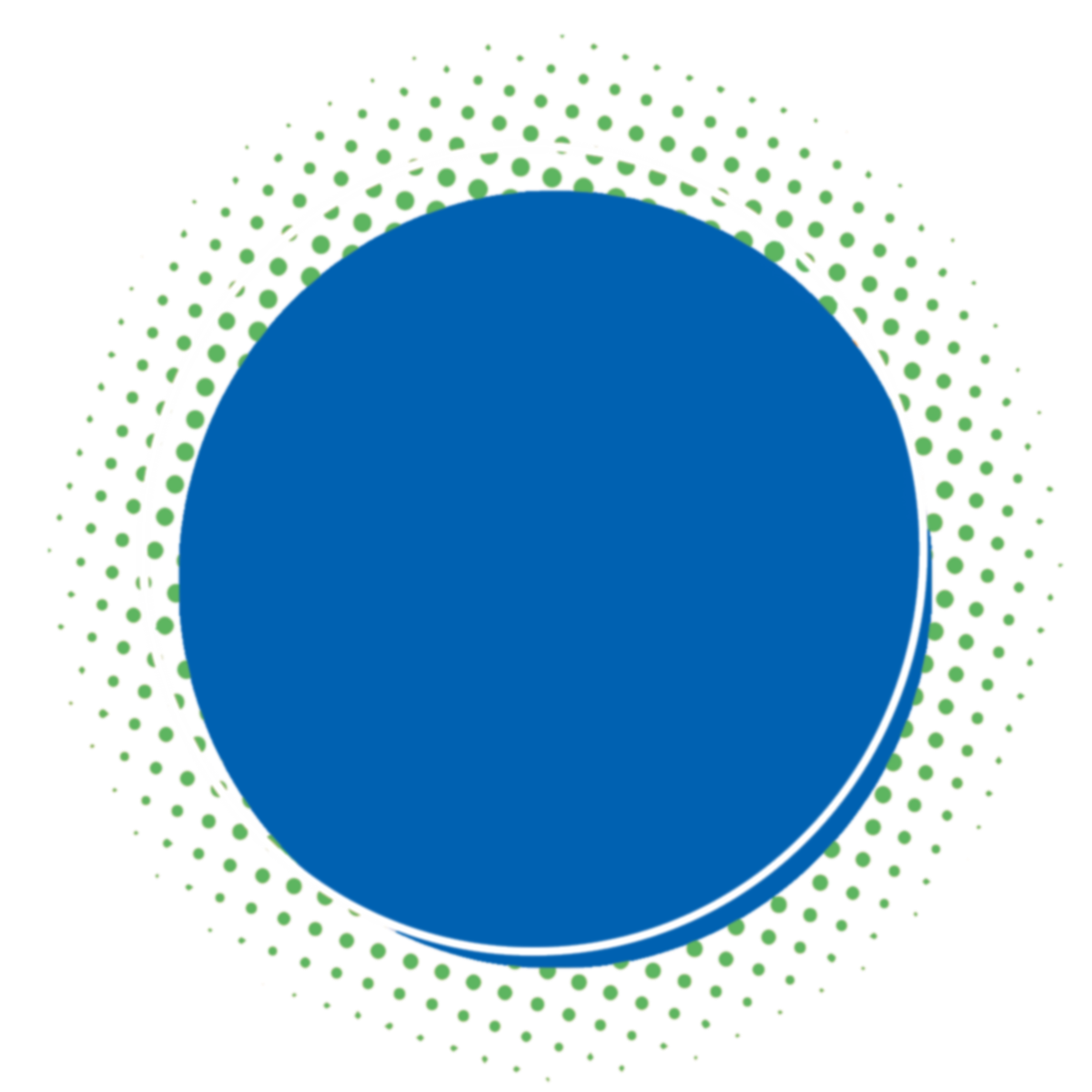 Our secret for a Happy Workplace!
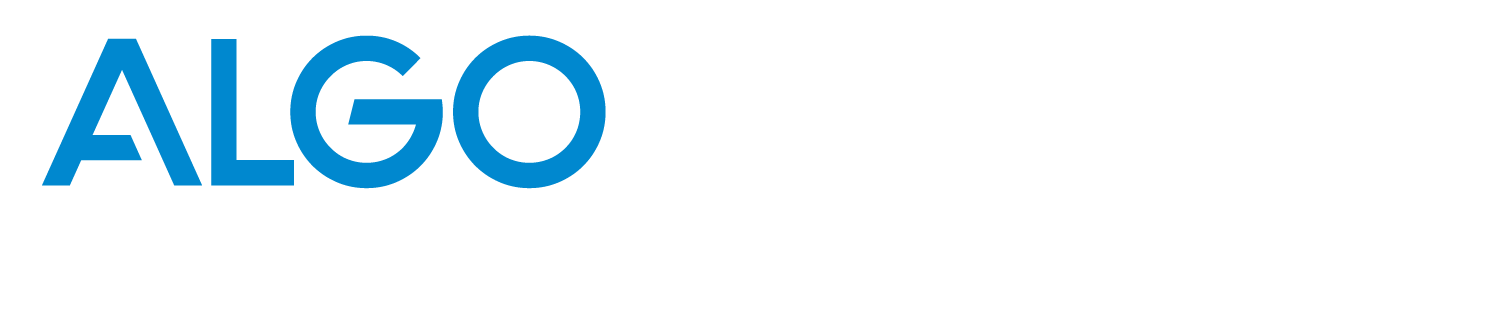 www.algosystems.gr
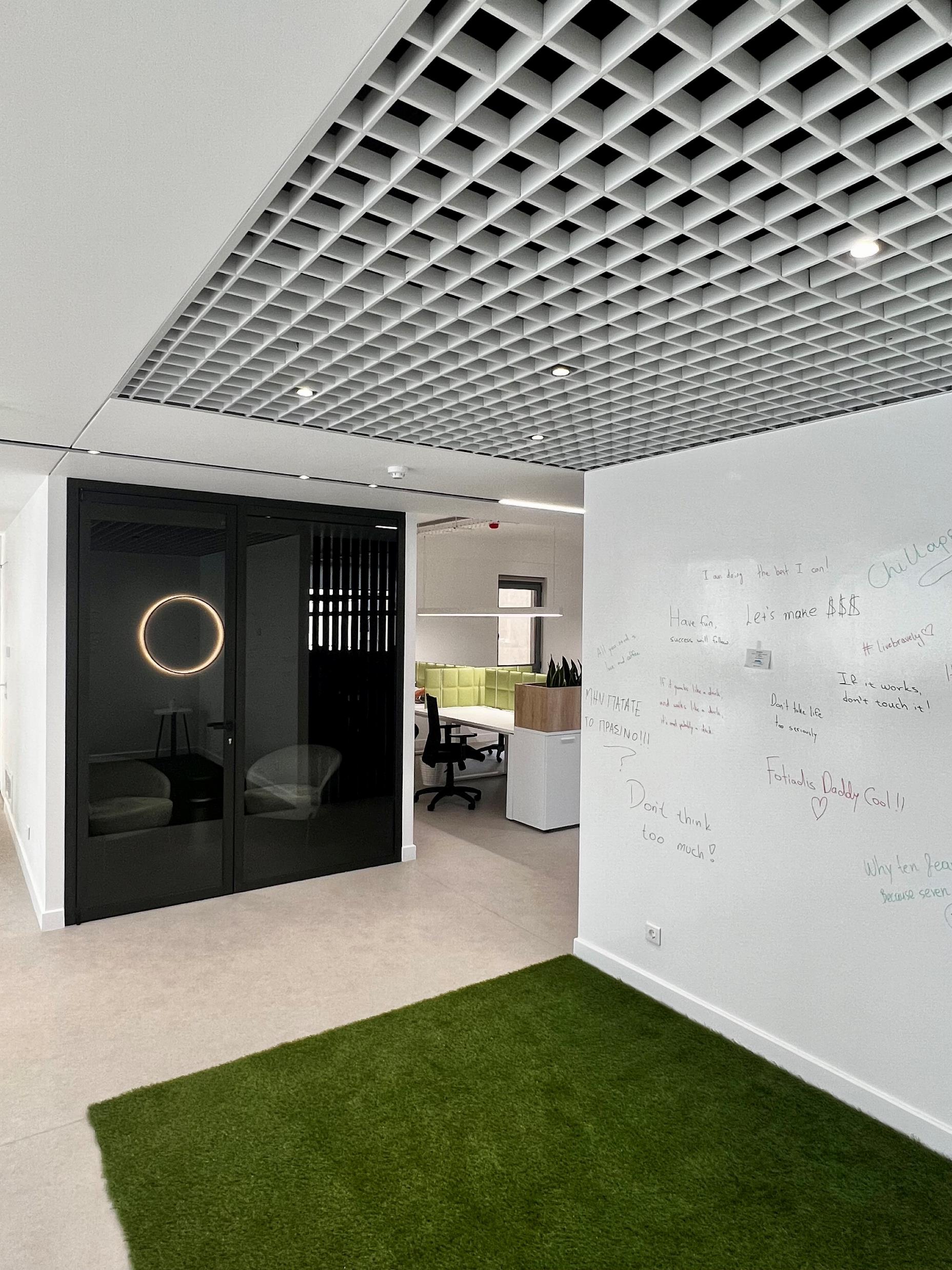 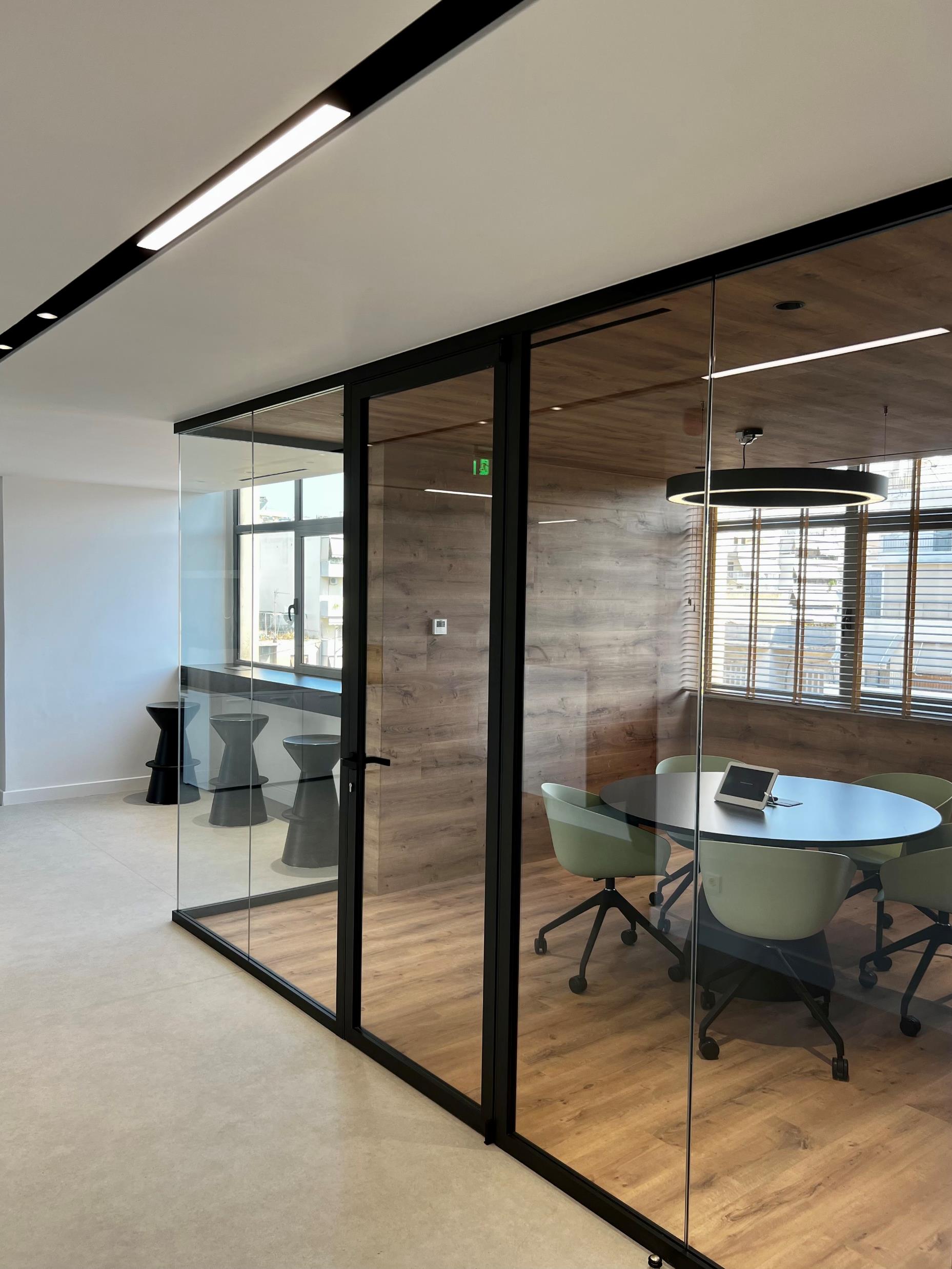 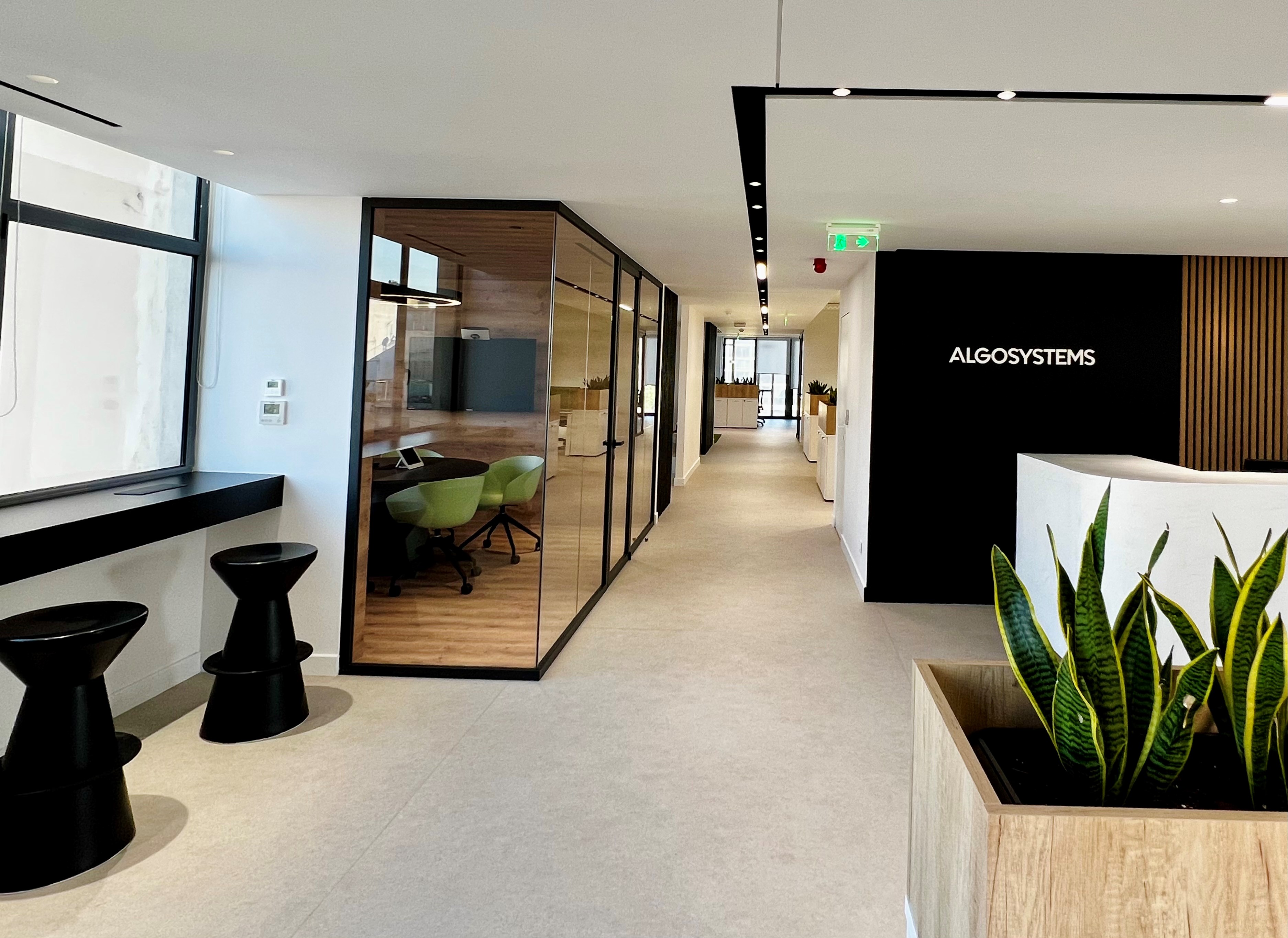 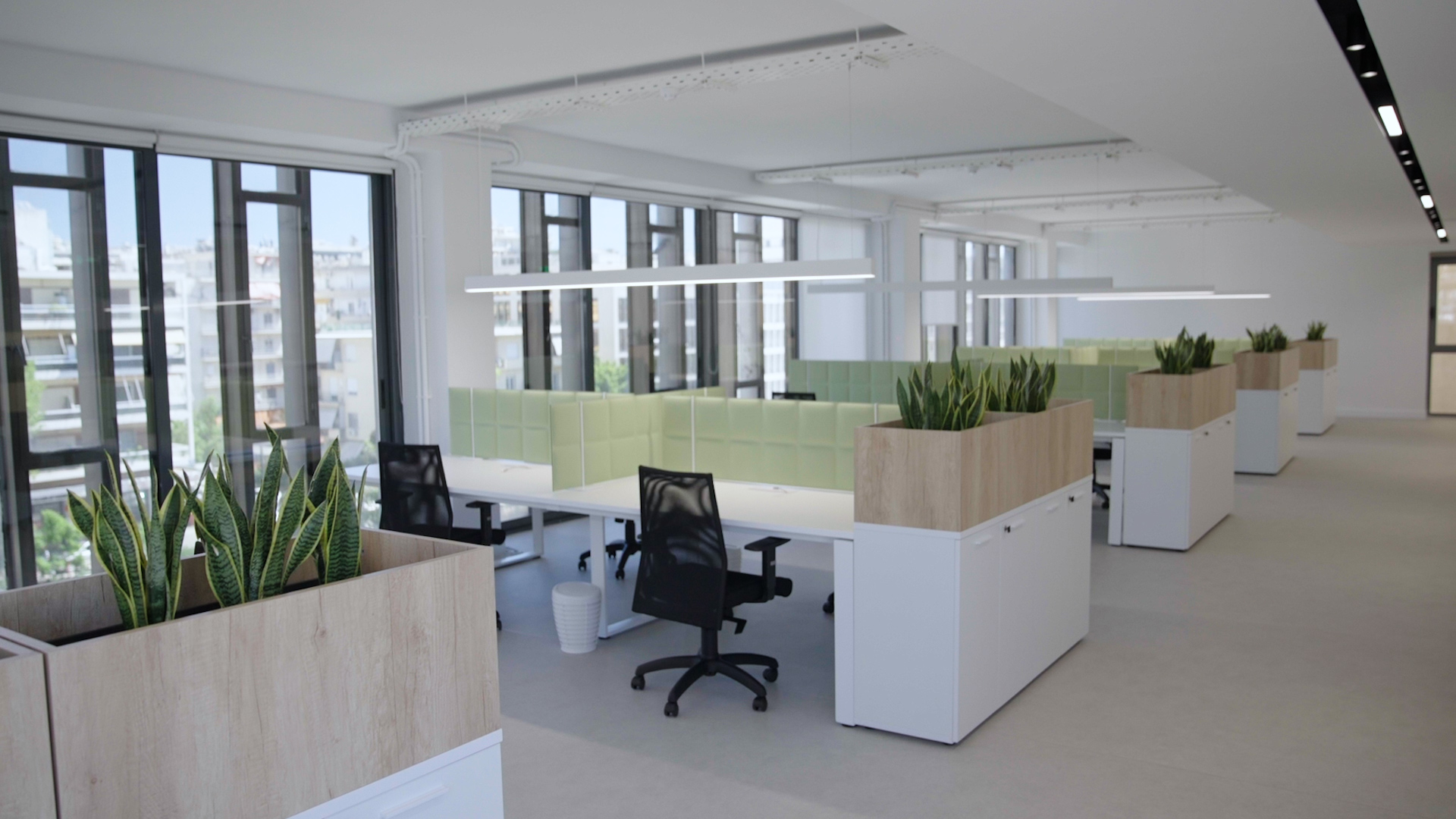 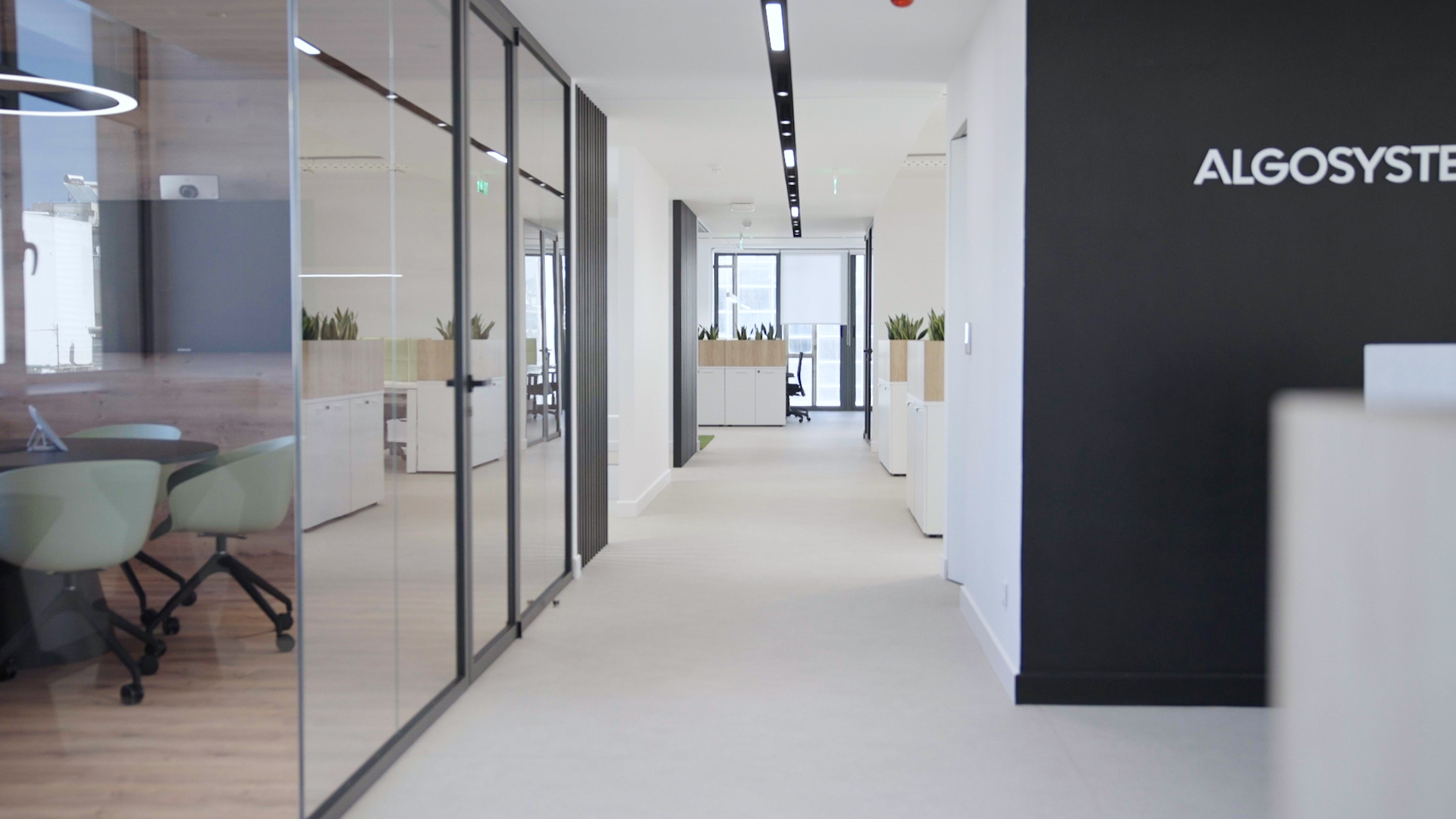 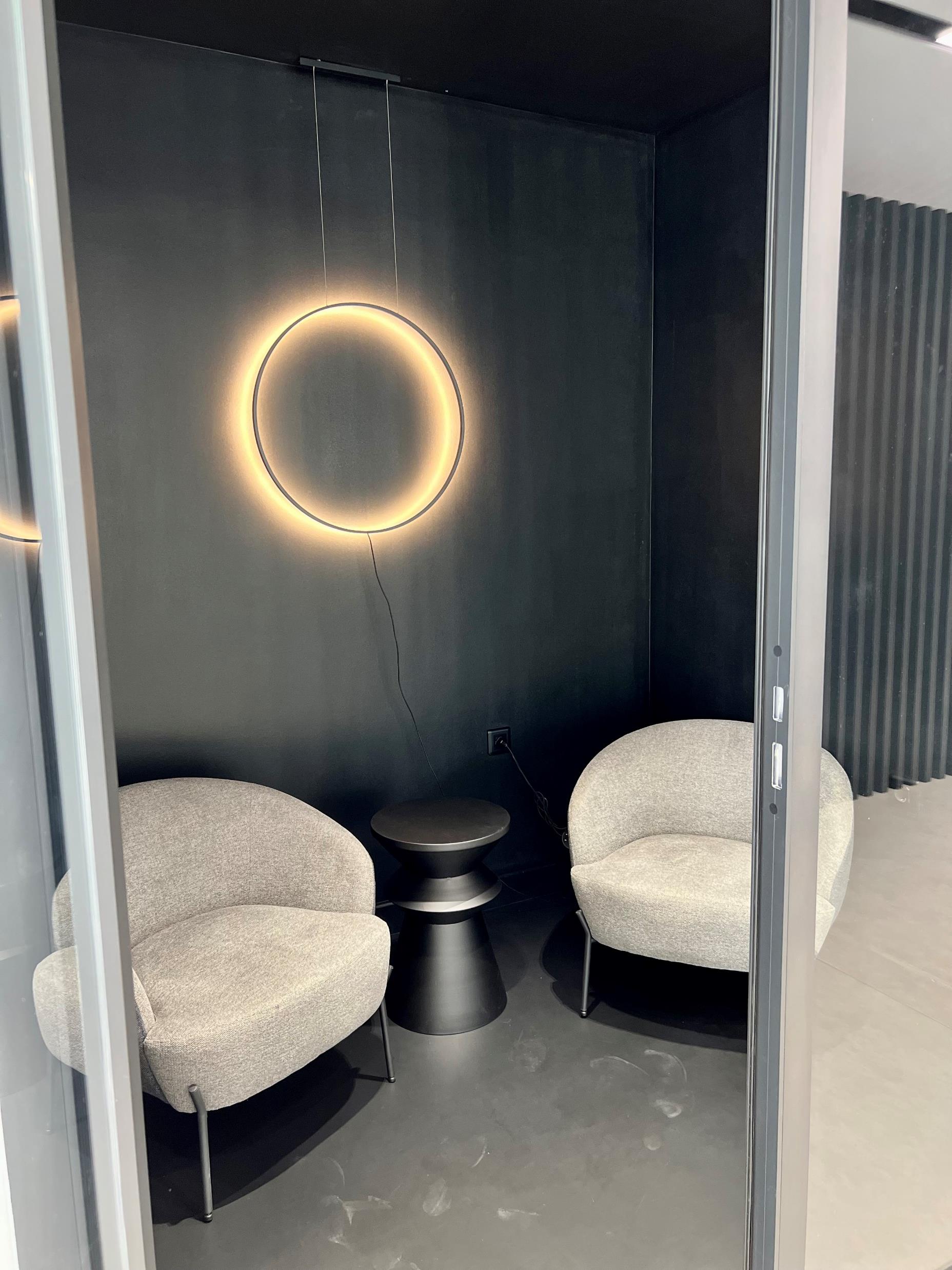 Cool Offices
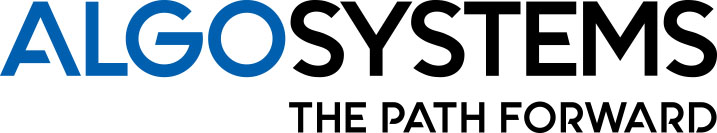 www.algosystems.gr
www.algosystems.gr
We share some #AlgoVibes
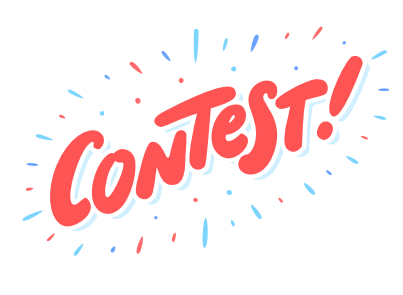 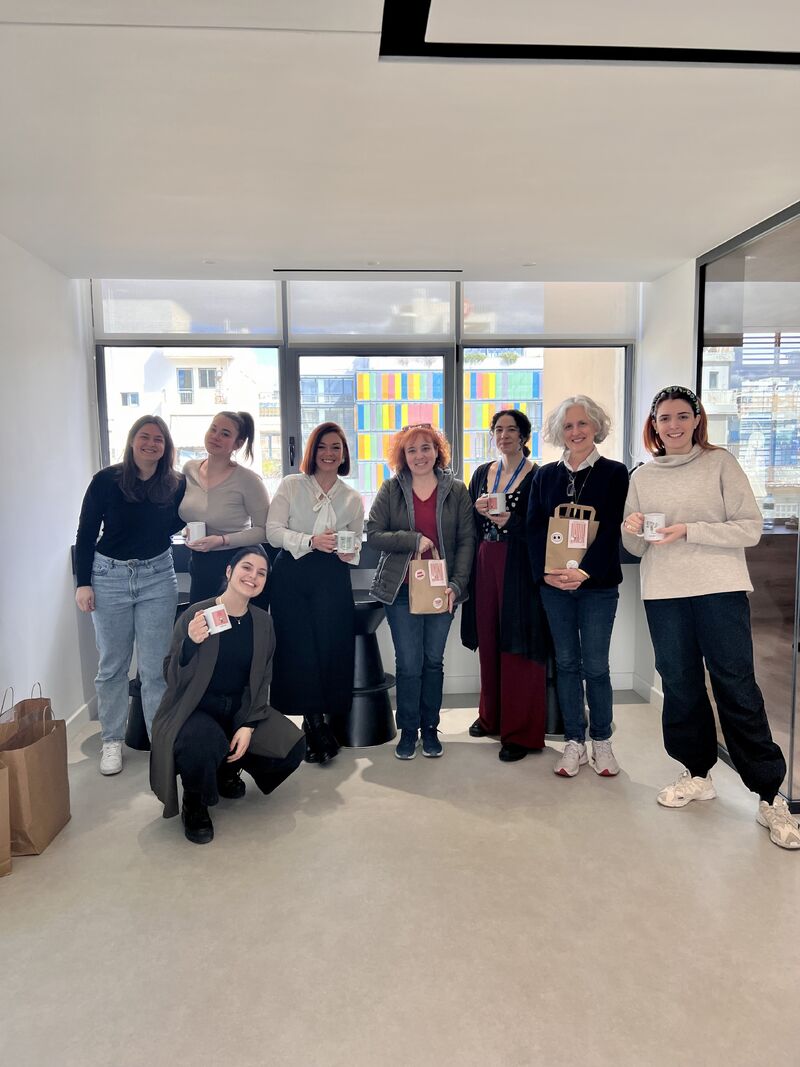 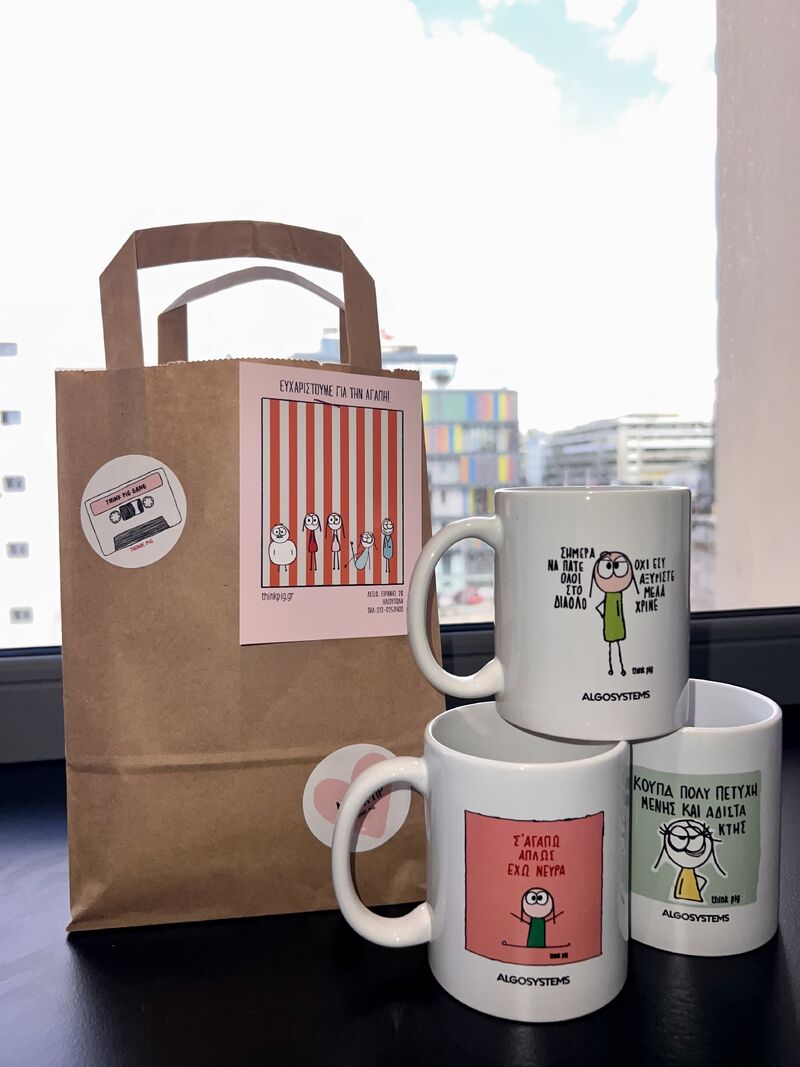 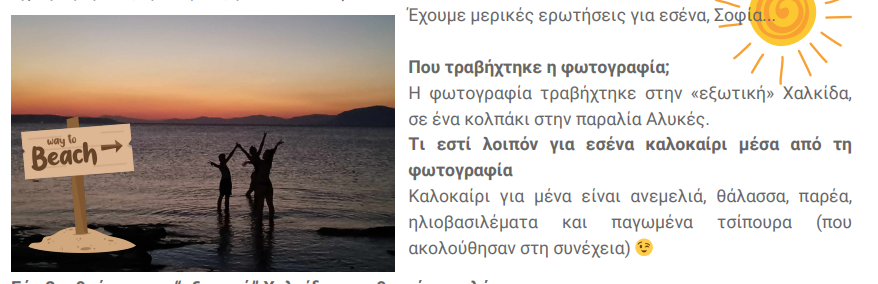 #International Women's Day
#SummerDream
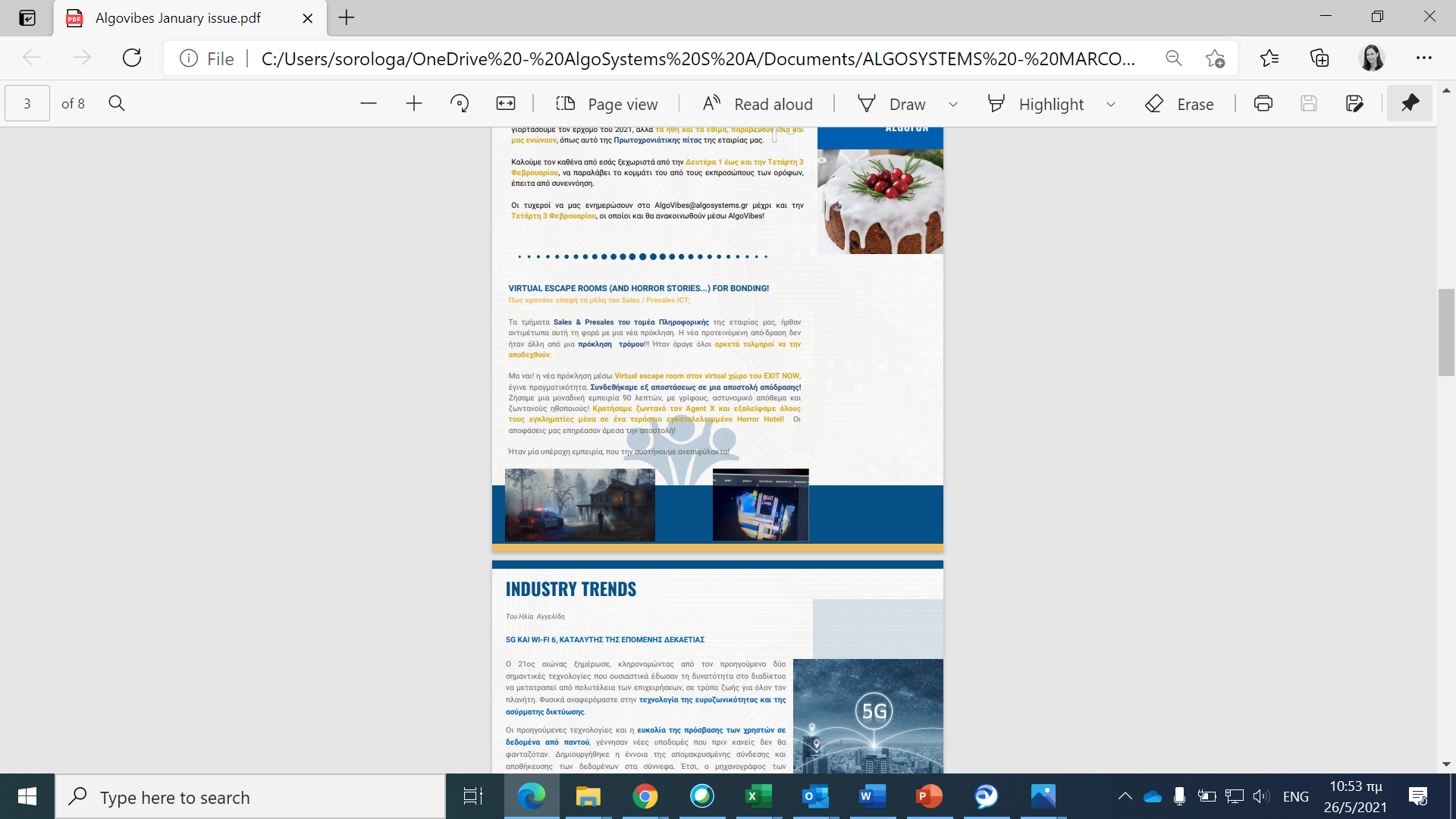 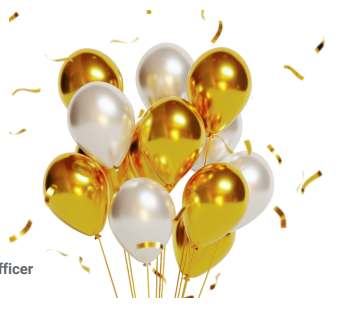 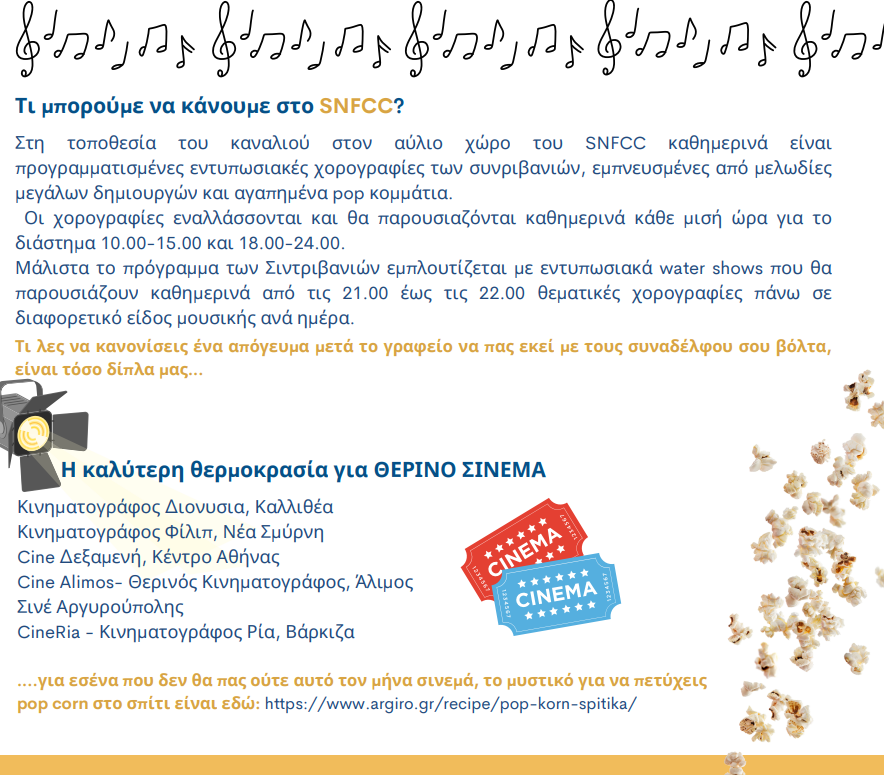 #Development
#ThingsToDo-Visit
#Algoversaries
#Celebrations
#TeamBondingActivities
#SecretSanta
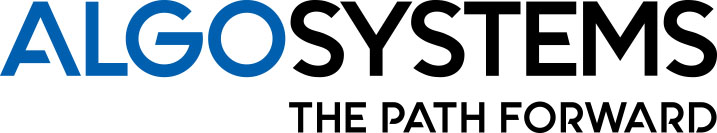 www.algosystems.gr
We love to give back
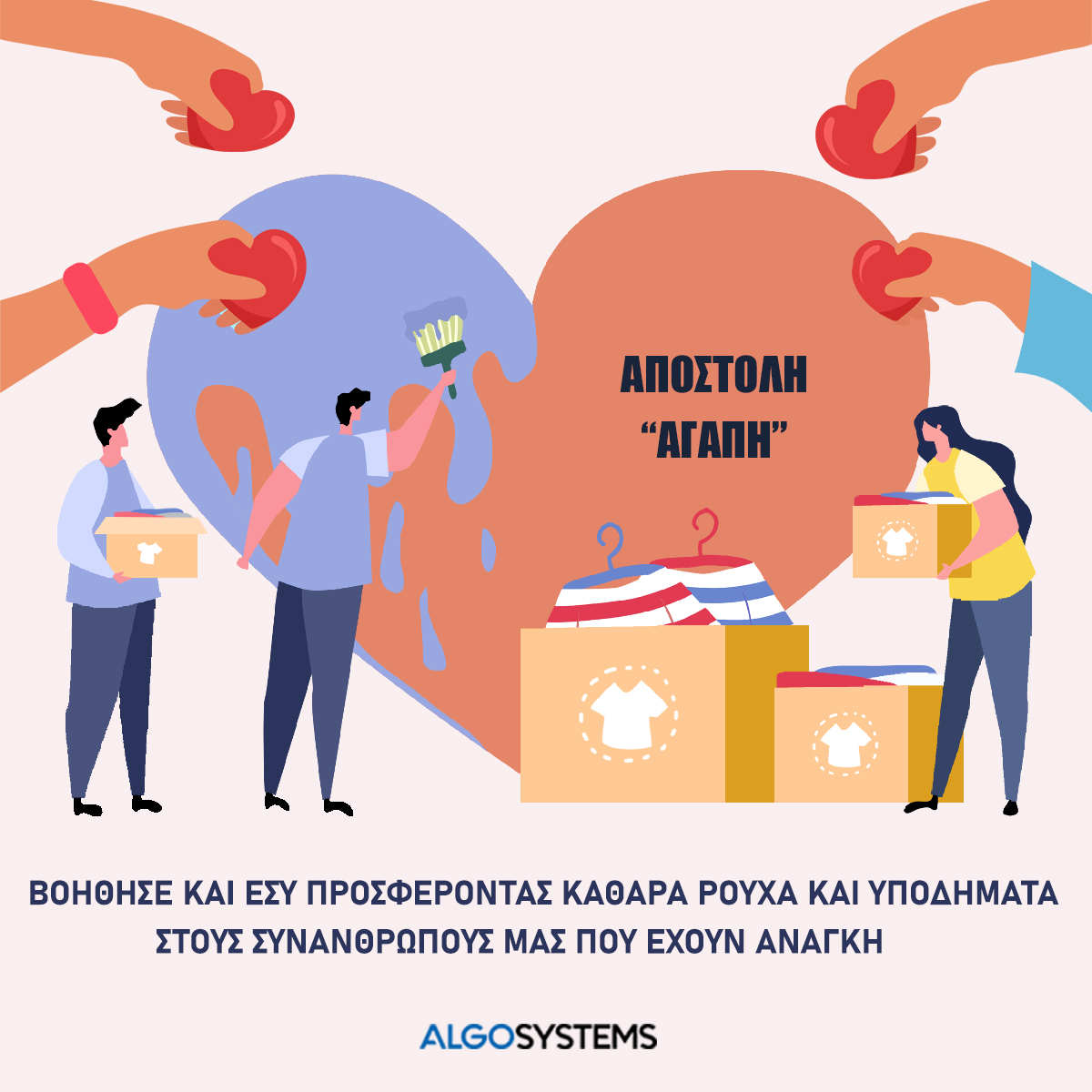 #Health
#BeachCleanUp
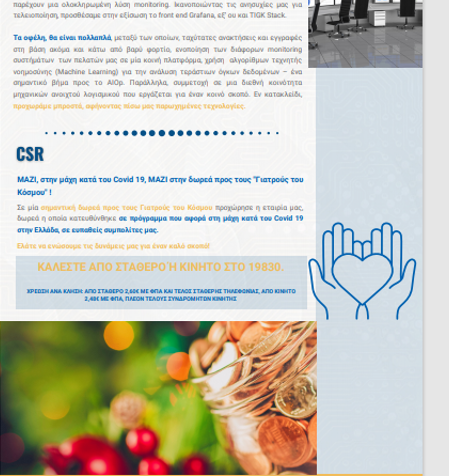 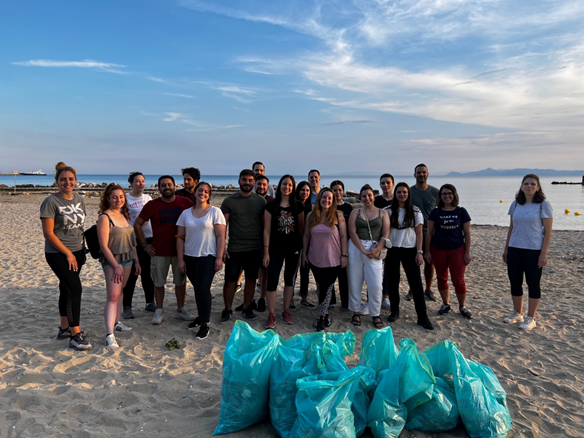 #XamogeloPaidiou
#ClothesDonation
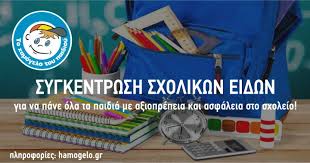 #RaceForTheCure
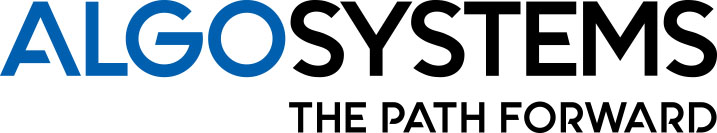 www.algosystems.gr
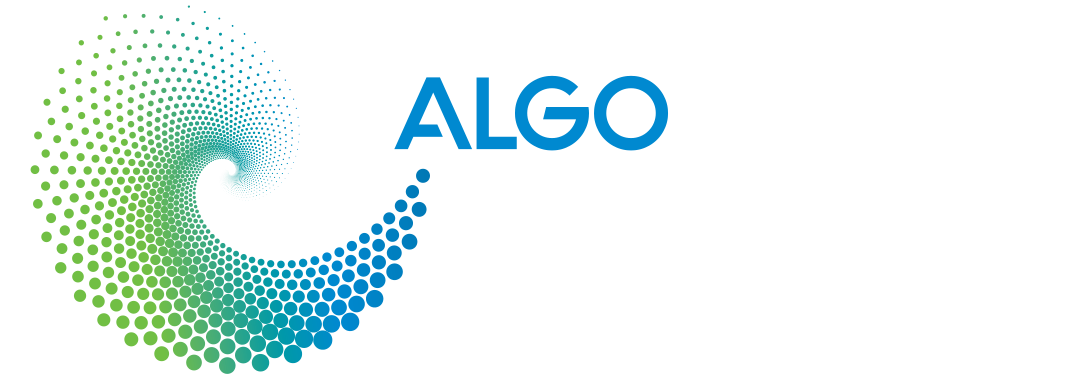 Ready for the
ALGOTEAM EXPERIENCE?
Stay tuned for our news on
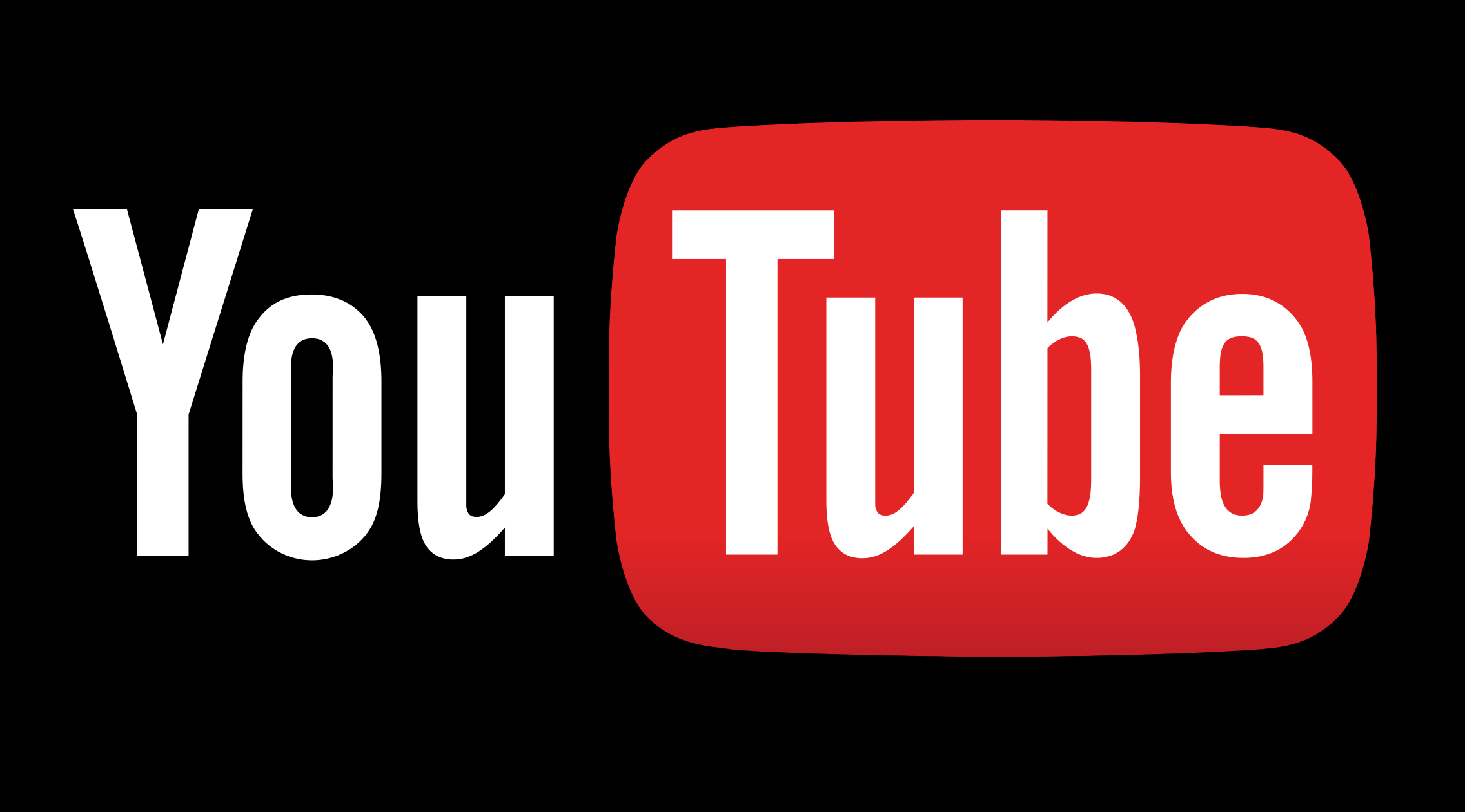 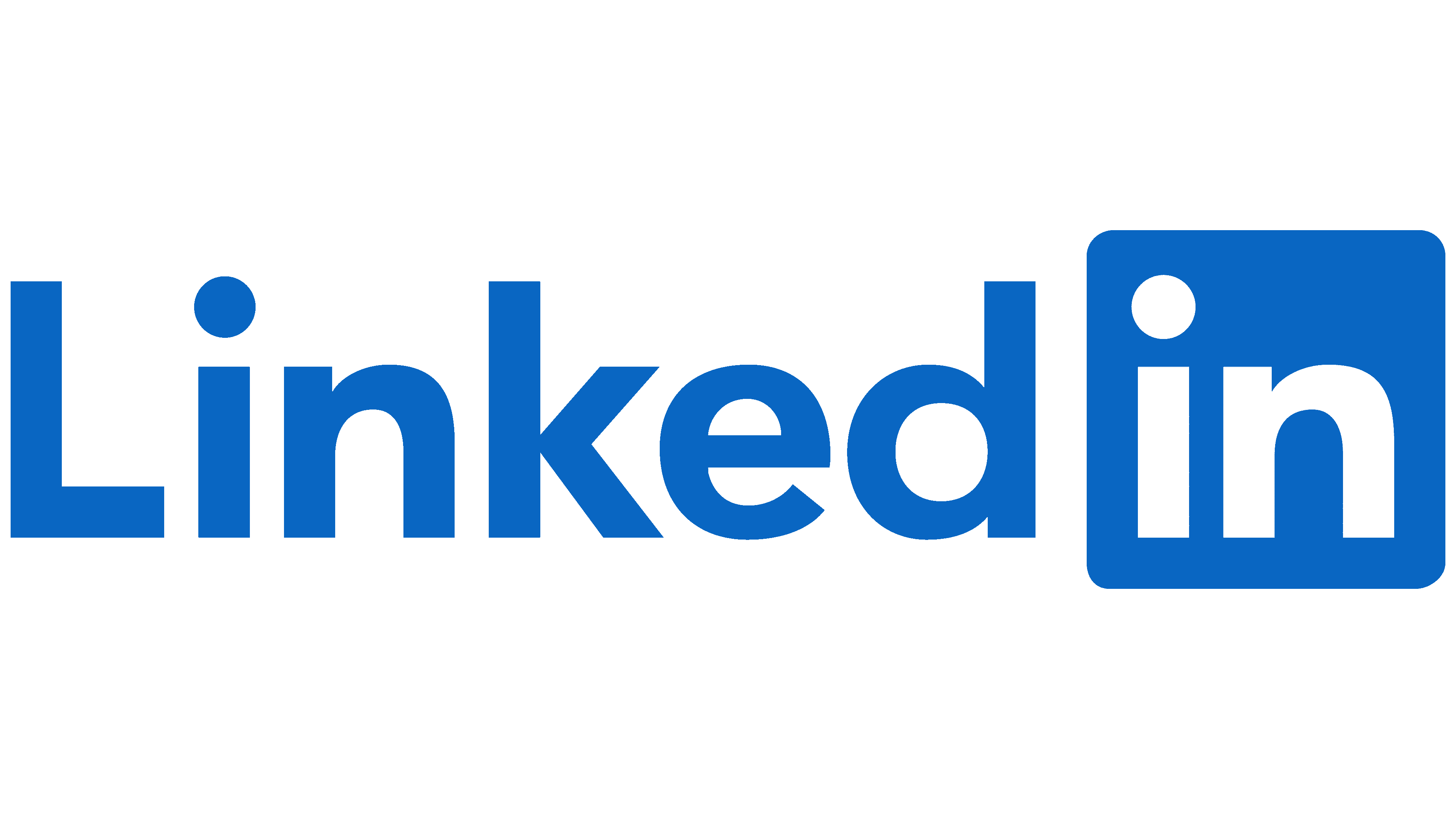 Say hello at hr@algosystems.gr
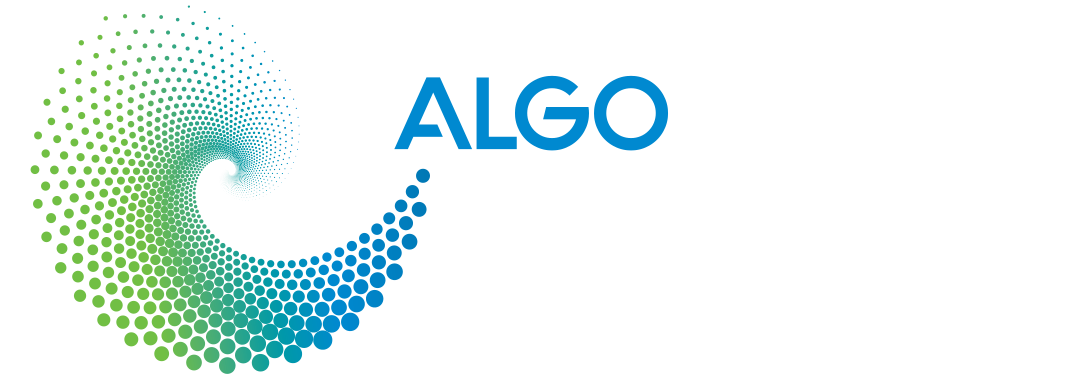 Ready for the
ALGOTEAM EXPERIENCE?
Network Eng.
NOC Eng.
Service Desk Eng.
SOC Analyst
Say hello at hr@algosystems.gr!